Digital Humanities a estetično v kyberprostoru
Mgr. Pavlína Mazáčová, Ph.D.
6. 11. 2019
Obsah
Paměťové instituce a jejich význam
Digital Humanities
Umění, literatura, hudba aj. online
Paměťové instituce
Typy
Role tradiční
Role v informační společnosti
Digitální knihovny v ČR
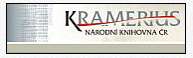 Kramerius 3
 obsahuje plné texty bohemikálních periodik a monografií 19. století a částečně 20. století zdigitalizovaných v rámci Národního programu Kramerius
Vedle dokumentů v češtině obsahuje Kramerius také řadu dokumentů v německém a ruském jazyce

Kramerius 5
Obsahuje plné texty dokumentů bohemikální produkce 19. – 21. století zdigitalizovaných v rámci projektu Národní digitální knihovny.
Umožňuje též přístup k uživatelsky zajímavým a žádaným publikacím od r.1801 do současnosti a historickým dokumentům do roku 1801 včetně překladů plných textů
Se systémem Kramerius 3 je propojen společným rozhraním umožňujícím hledání v obou databázích současně
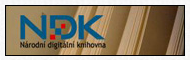 https://www.nkp.cz/digitalni-knihovna/digitalni-knihovny
Digitální knihovny v ČR
Kramerius http://kramerius5.nkp.cz/
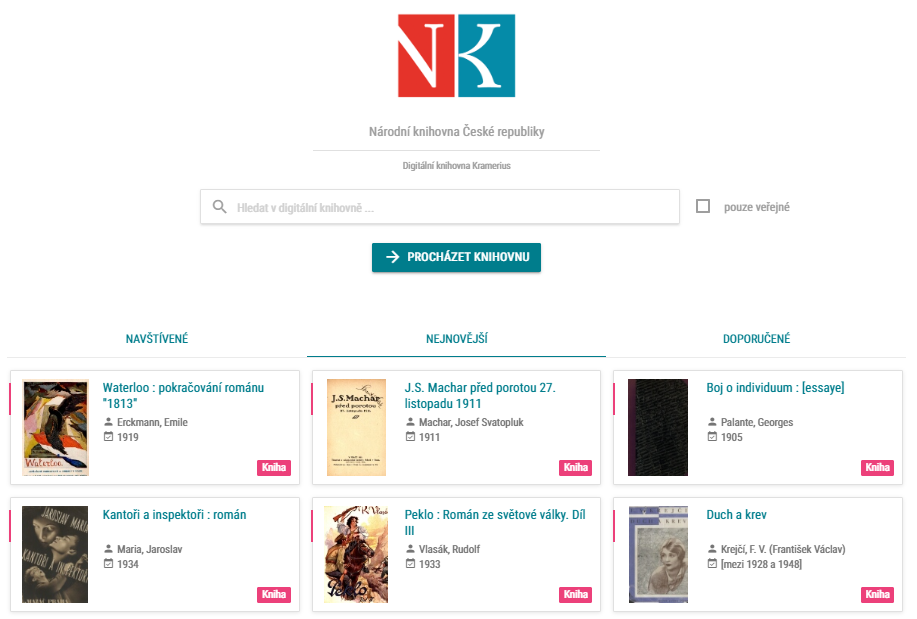 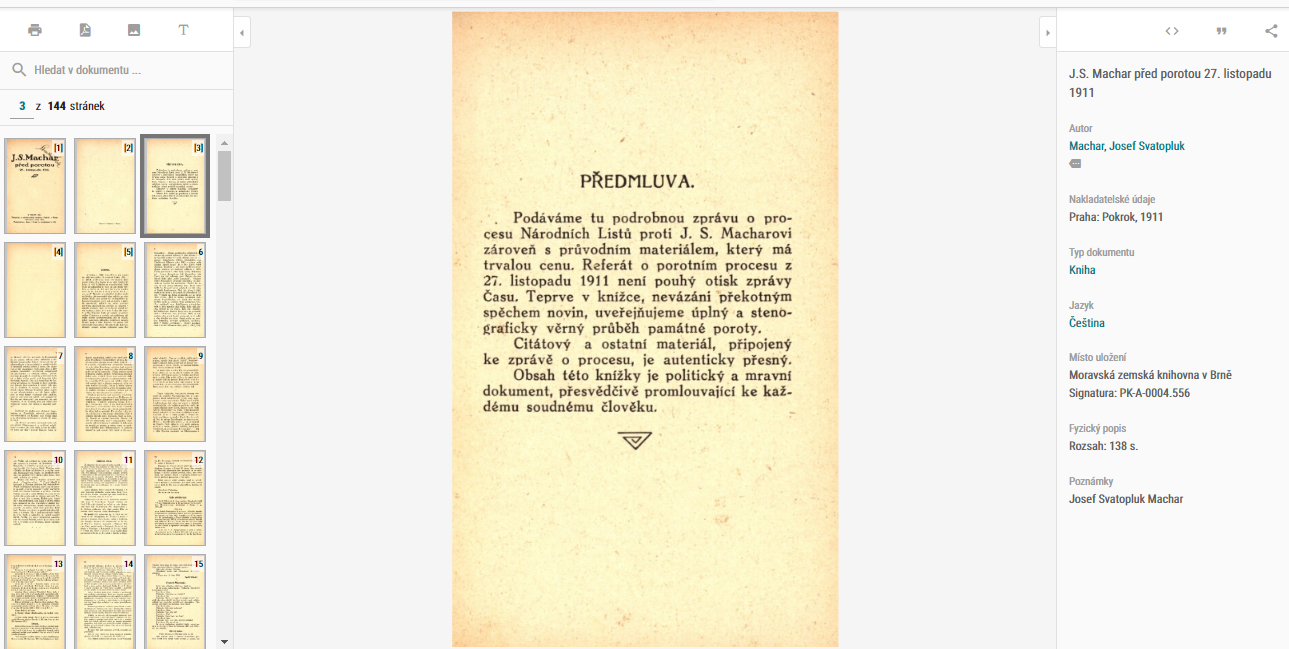 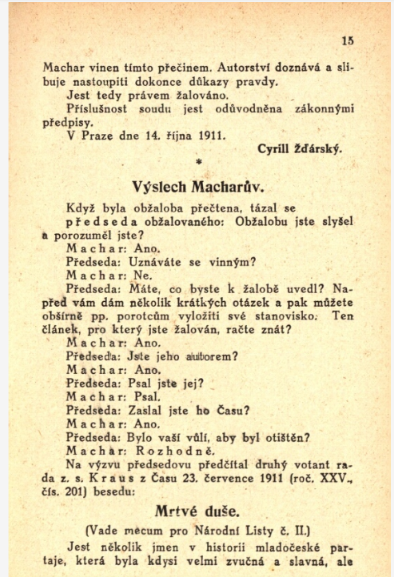 Manuscriptorium
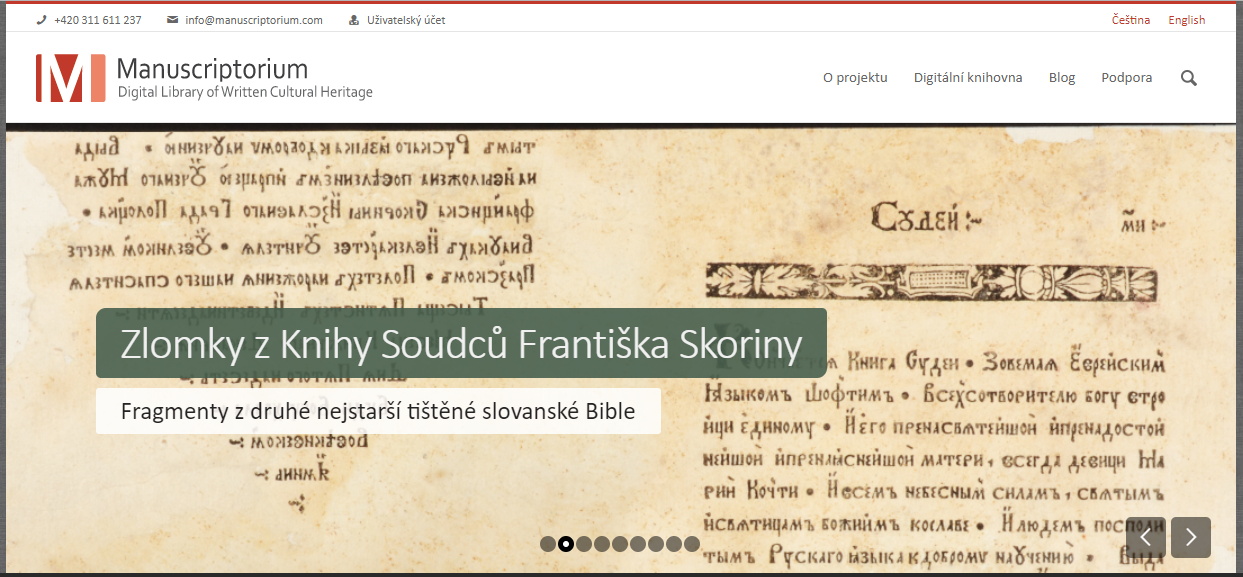 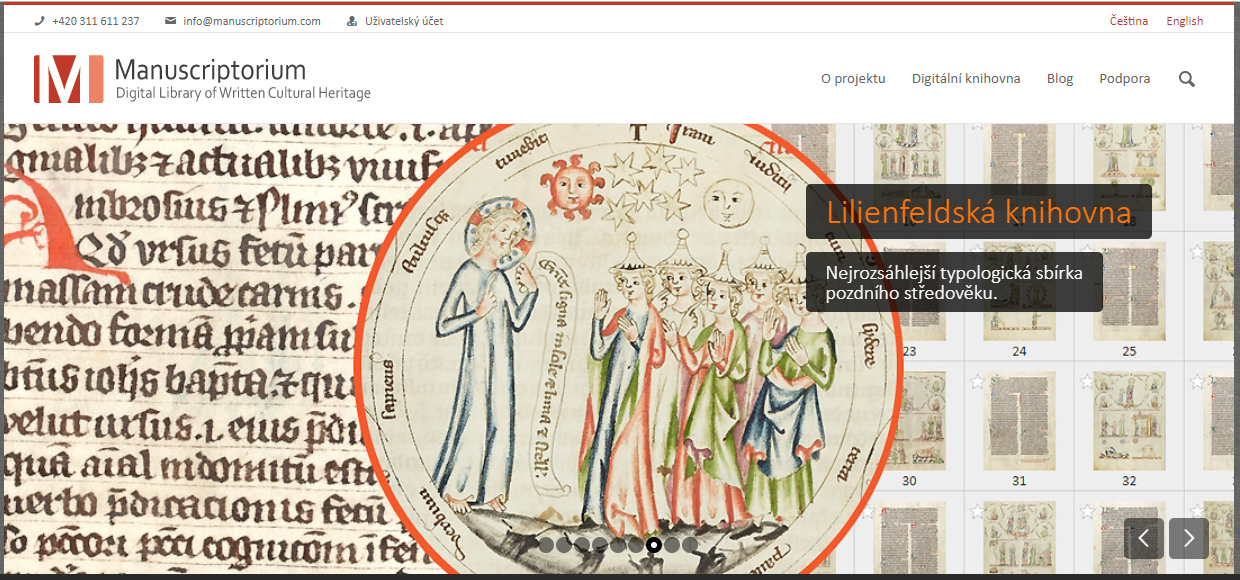 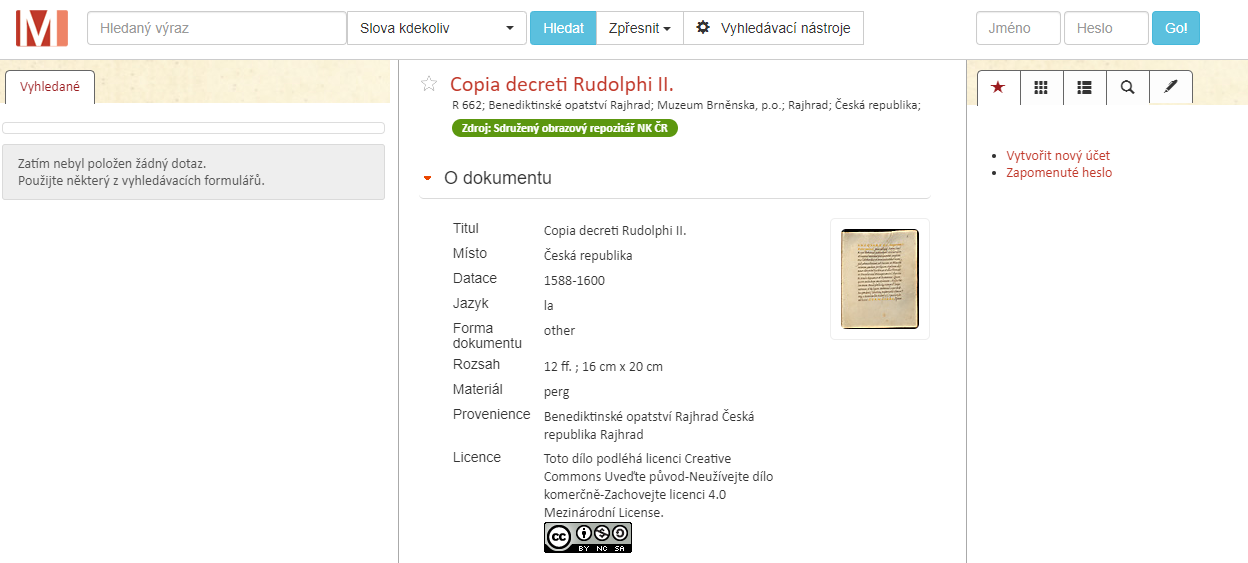 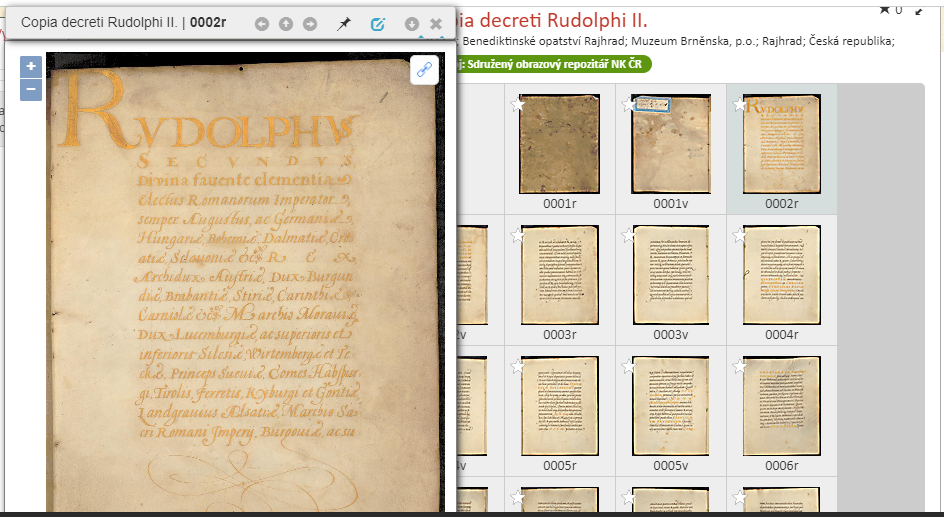 Digitální knihovny v ČR
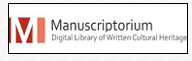 Manuscriptorium
http://www.manuscriptorium.com/cs
Vytváří virtuální badatelské prostředí, které poskytuje přístup k existujícím digitálním dokumentům v oblasti historických fondů (rukopisy, prvotisky, raně novověké tisky, mapy a ostatní druhy dokumentů)
Historické zdroje, jinak rozptýlené v různých digitálních knihovnách po celém webu, jsou dostupné v jednotném rozhraní jedné digitální knihovny
Služba poskytuje snadný přístup k více než 444 tisícům popisných záznamů a 20 milionům digitalizovaných stran (téměř 67 tisíc digitalizovaných dokumentů) z asi 120 institucí, z nichž polovina je ze zahraničí (21 zemí).
Virtuální dokumenty v Manuscriptoriu
Digitální knihovny v ČR
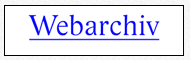 Web archiv
Archiv českého webu
Zaměřuje se na archivaci národního webu jako na součást českého kulturního dědictví
Zabývá se archivací bohemikálních dokumentů zveřejněných na internetu – shromažďováním zdrojů, jejich archivací, dlouhodobou ochranou a zajištěním přístupu k těmto dokumentům
Akviziční politiku tvoří tři linie: archivace výběrová (sběr zdrojů na základě selekčních kritérií), tematická (kolekce zdrojů sledující témata, která rezonují v prostoru českého webu) a celoplošná (automatický sběr obsahu na národní doméně)
https://www.nkp.cz/digitalni-knihovna/digitalni-knihovny
Digitální knihovna FF MU
Umožňuje nahlížet do starších i aktuálních odborných publikací v digitalizované formě, většina zpřístupněna veřejnosti

Digitální knihovna FF MU zpřístupňuje:
Odborné časopisy a periodika FF (od prvních ročníků vydání)
Spisy Filozofické fakulty MU (monografická edice)
Oborové knižní edice
Učebnicové texty vydané v rámci projektu FIFA
Další publikace...

Obsah digitální knihovny má na starost Centrum informačních technologií FF MU a Knihovnicko-informační centrum MU. Provozována je na Ústavu výpočetní techniky MU.
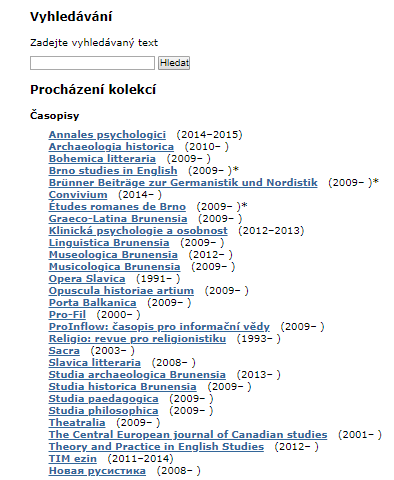 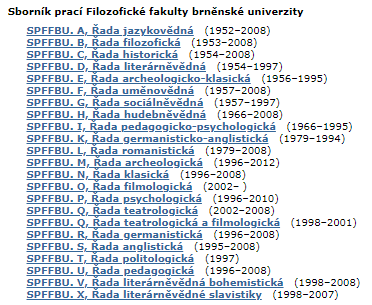 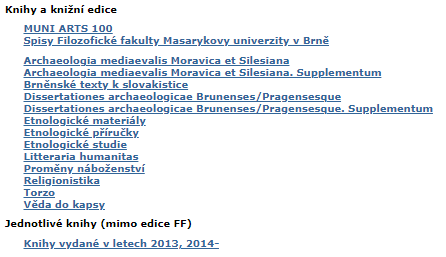 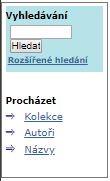 Digital Humanities
Oblast výzkumu, který vzniká spojením moderních technologií s humanitními obory
Zaměření na digitalizaci, analyzování a zpřístupňování materiálů, které souvisí s tradičními humanitními obory (např. historie, filozofie, lingvistika, literatura, umění, archeologie, hudba, atd.) – těmto oborům poskytuje nástroje moderních technologií (např. datové vizualizace, vyhledávání informací, datamining a digitální publikování)

Původně pojem „humanities computing“ 
Změna k současnému pojmenování „digital humanities“ (monografie A Companion to Digital Humanities – 2001
Snaha ukázat, že digital humanities jsou více než jen pouhé digitalizování
Budování digitálních zdrojů s velkým množstvím dat - vznik právních otázek (citlivost některých z údajů, přístupy k různým databázím, omezování)
Dalším problémem je nevyhnutelné nedostatečné využívání informací v daném kontextu, a tedy podhodnocení sémiotického hlediska.
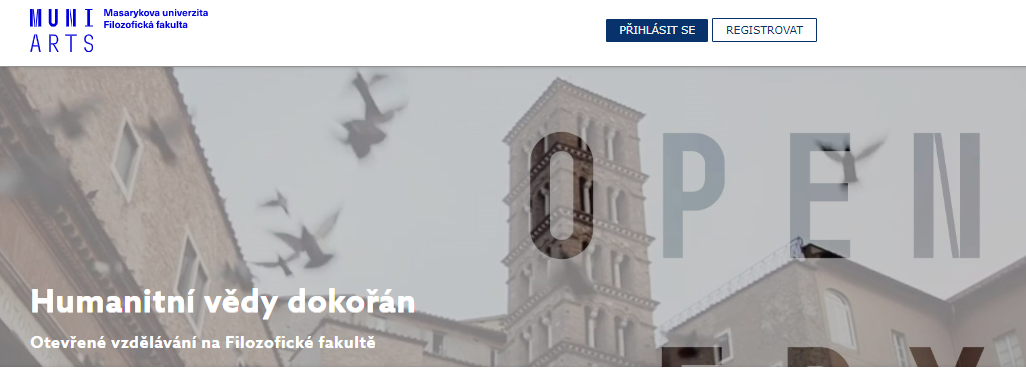 https://openedx.phil.muni.cz/
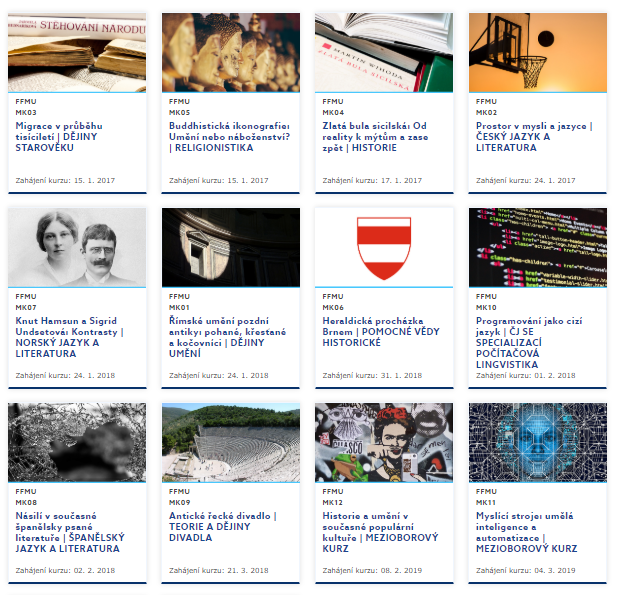 Evropská muzea online
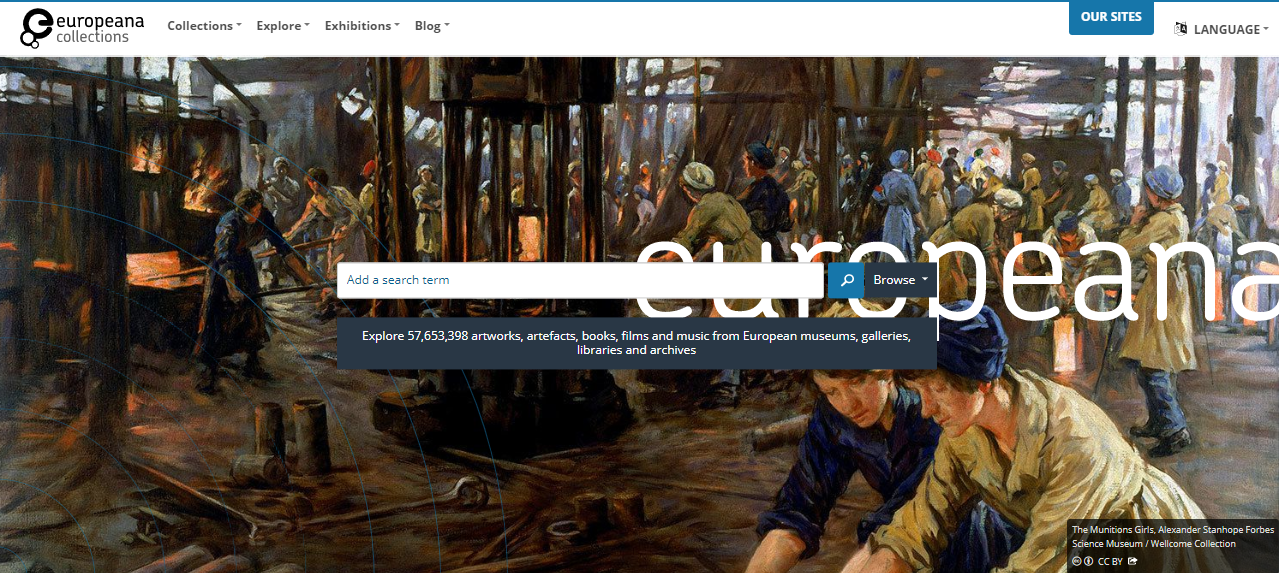 https://www.europeana.eu/portal/cs
EUROPEANA
Více než 50 000 000 uměleckých děl, artefaktů, knih, videí a zvuků z celé Evropy

Poslání Europeany:
Měníme svět kulturou! Chceme stavět na bohatém kulturním dědictví Evropy a usnadnit lidem jeho použití – k práci, studiu i jen pro zábavu.
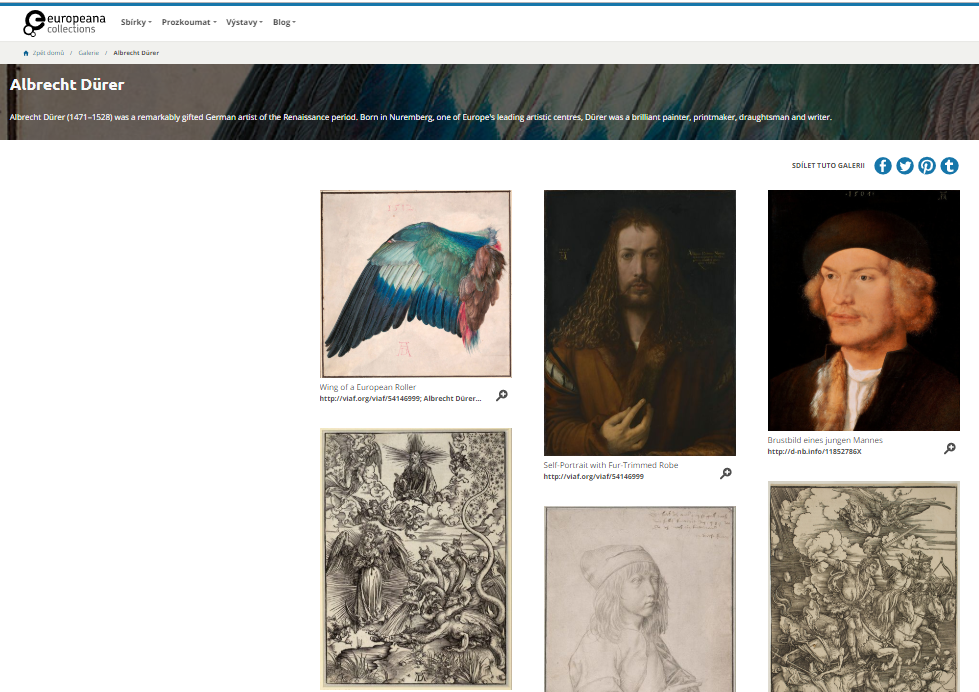 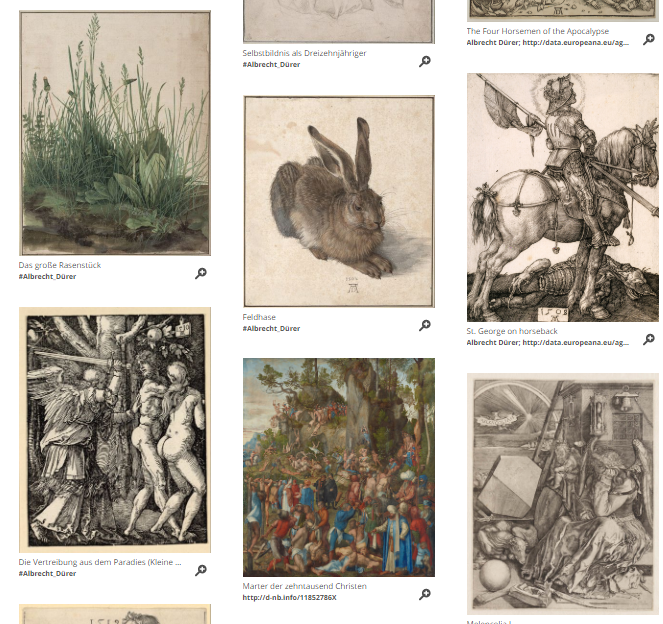 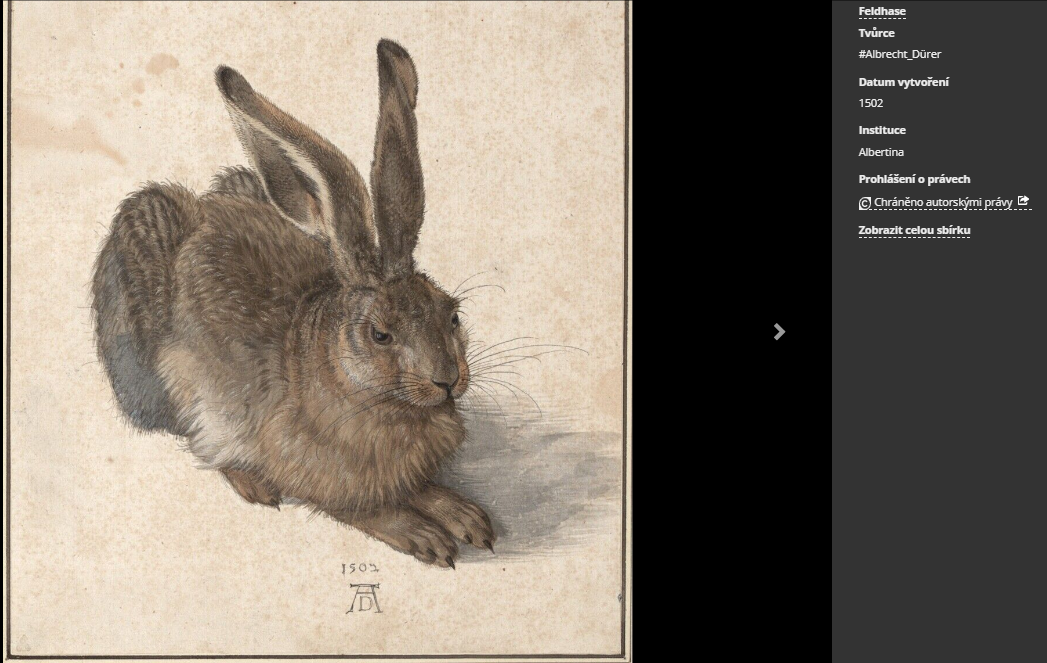 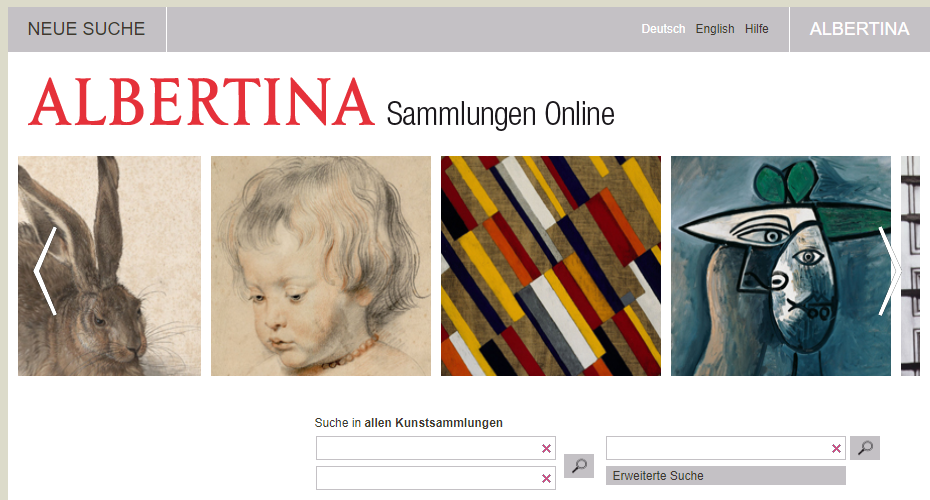 http://sammlungenonline.albertina.at/?query=Inventarnummer=[22479]&showtype=record#dcId=1573026408324&p=1
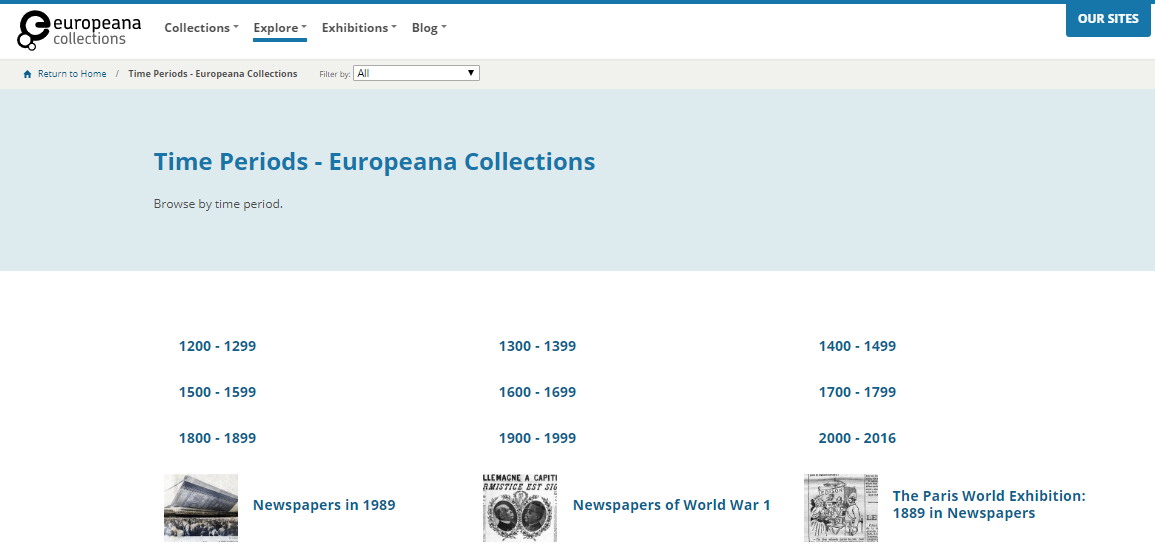 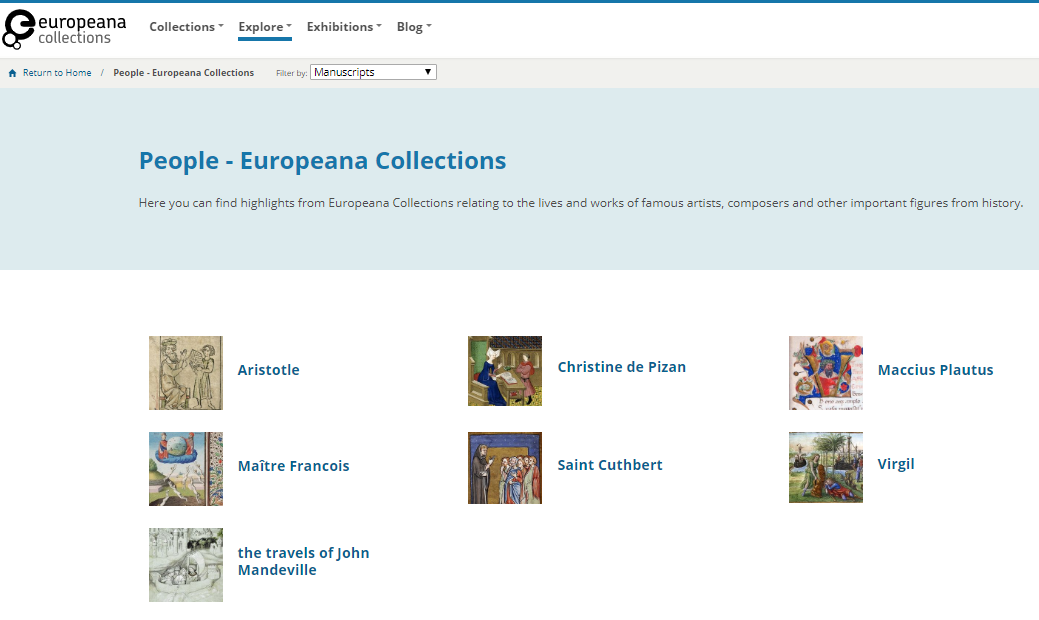 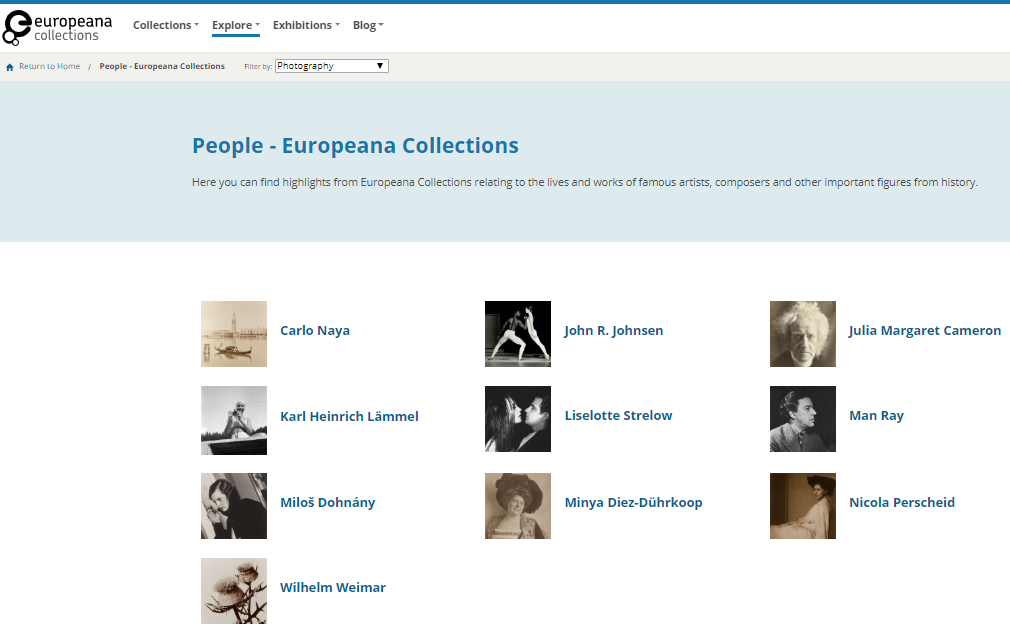 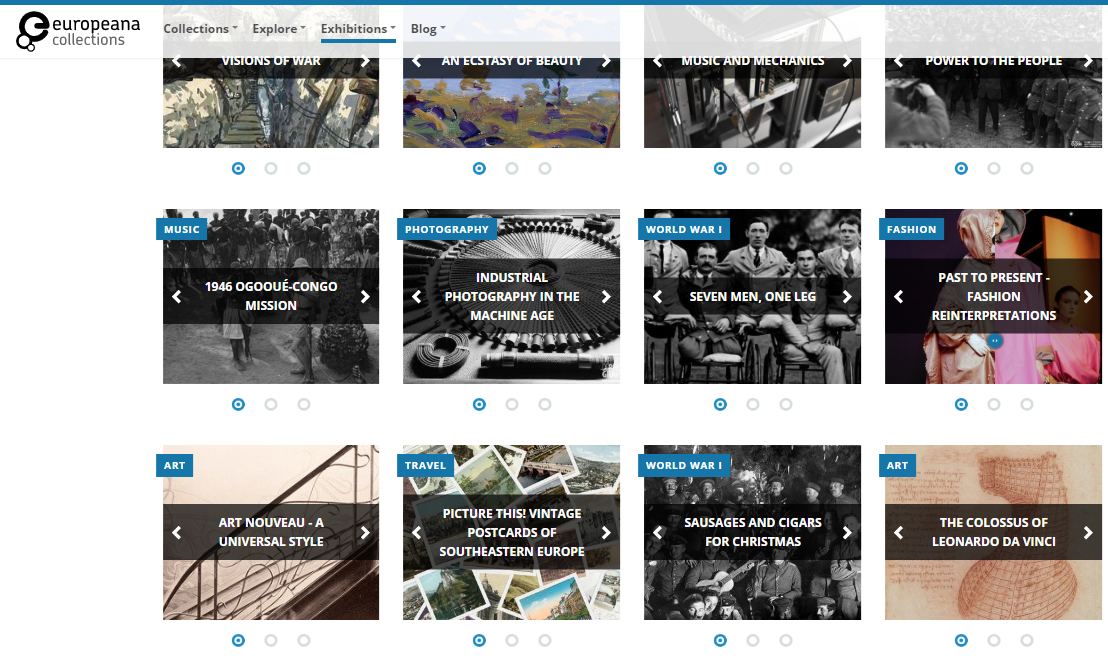 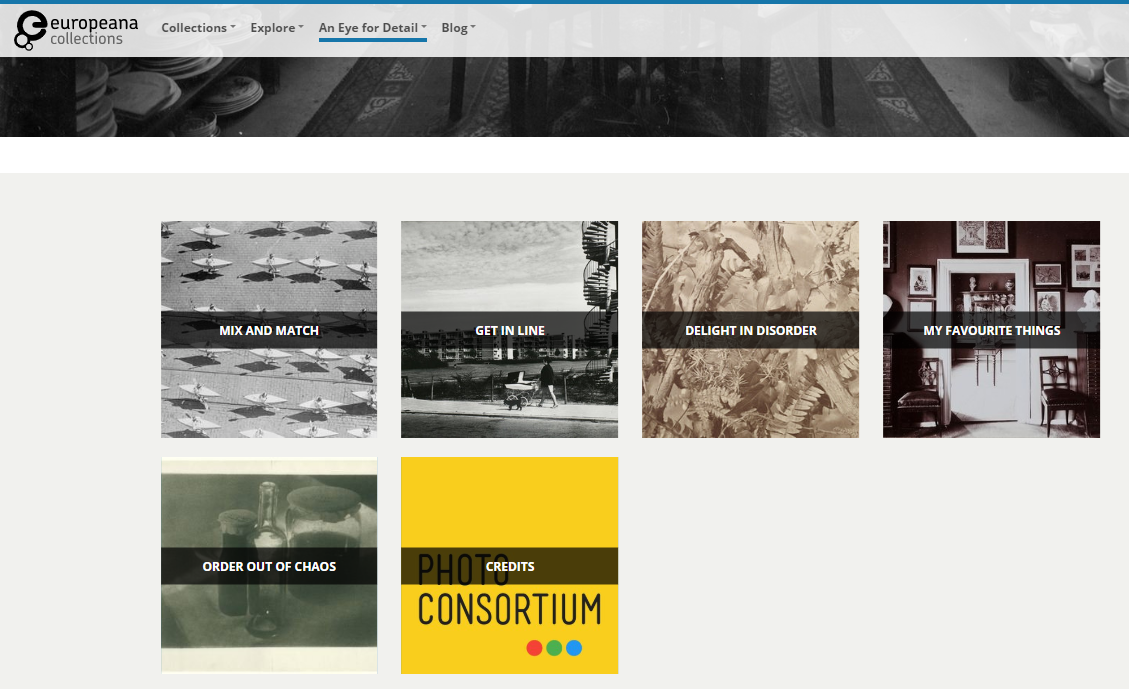 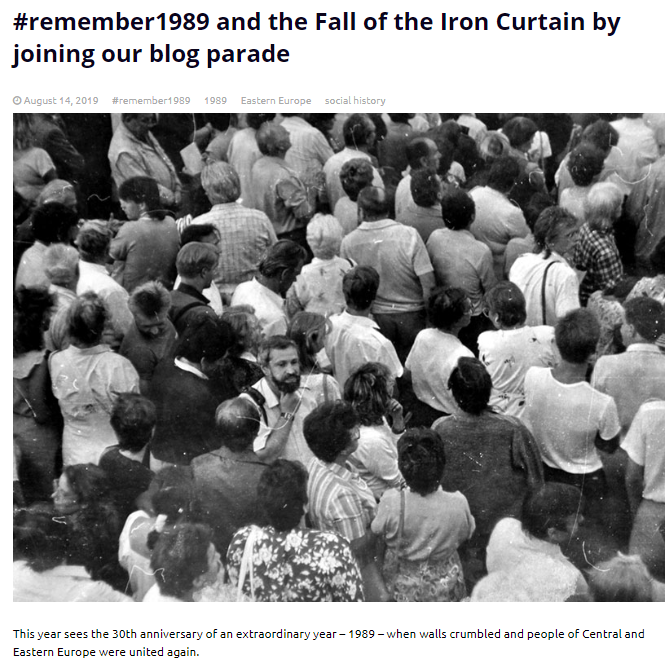 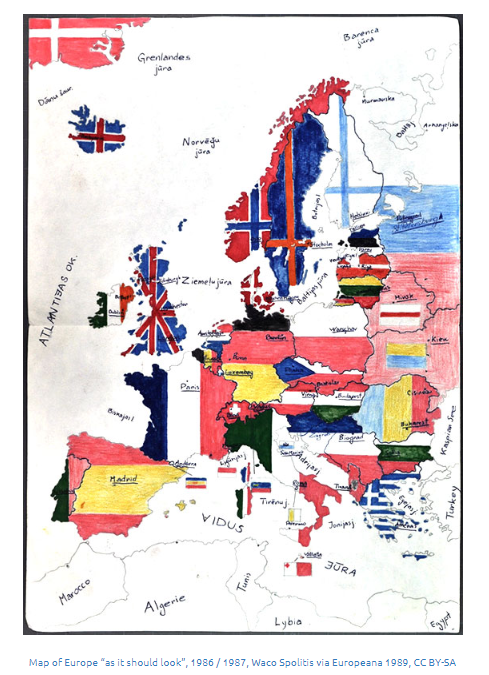 Blog
Europeany
Př. vyhledaného pojmu: Pablo Picasso
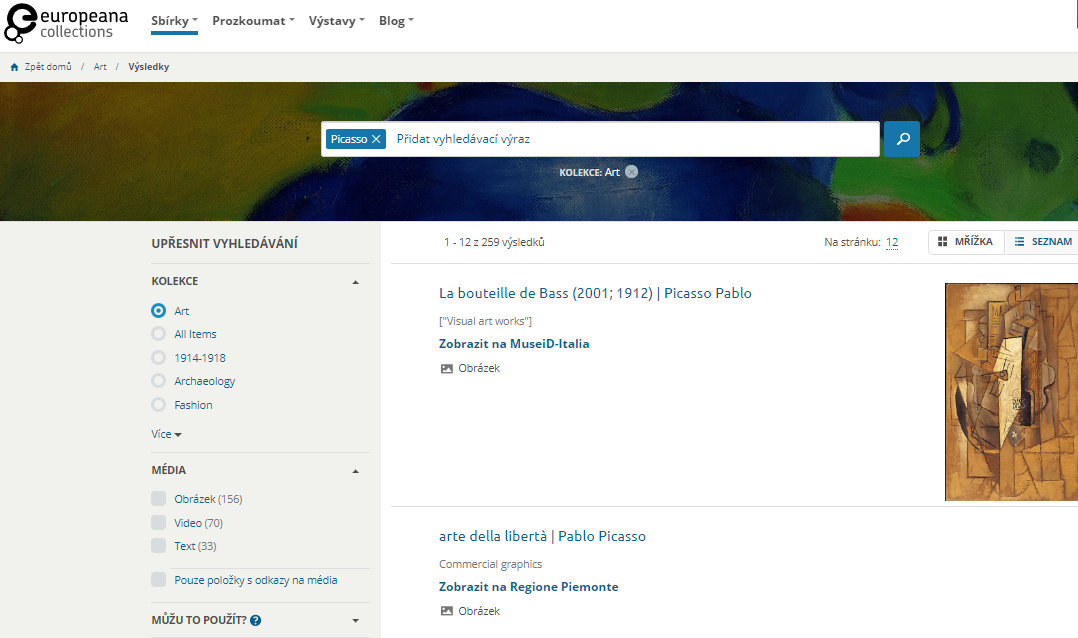 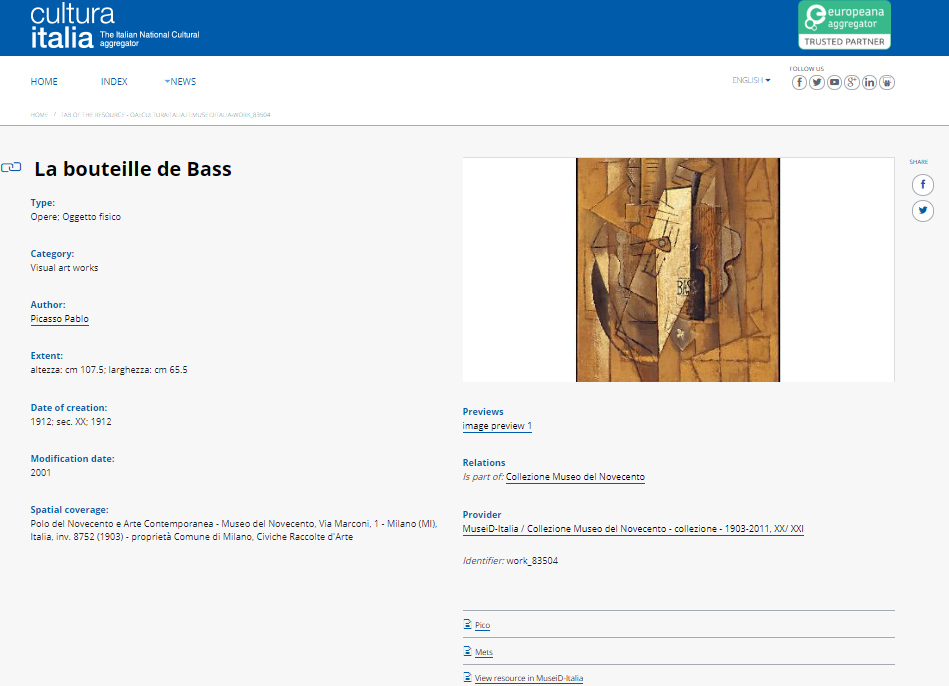 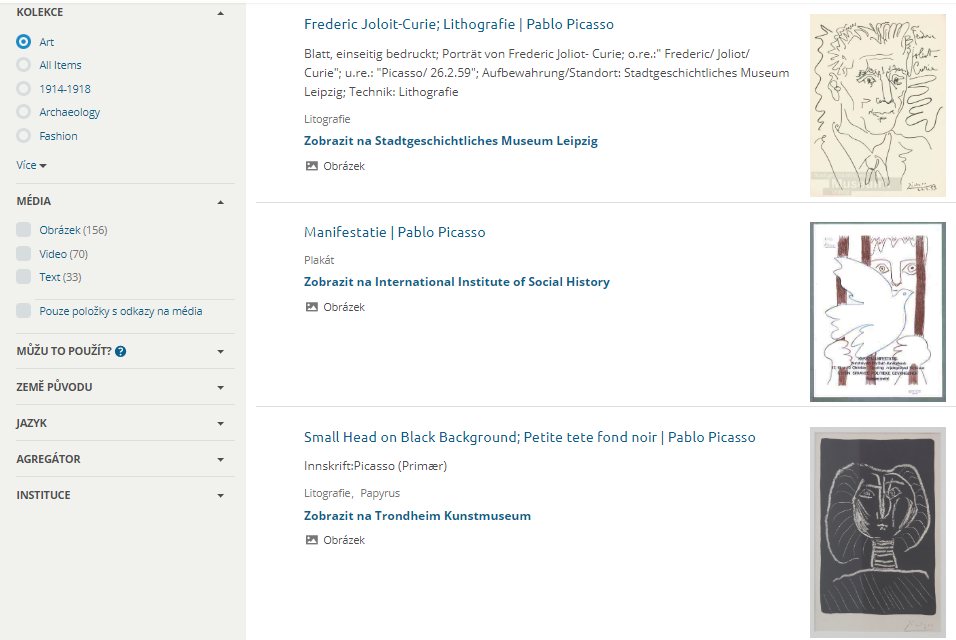 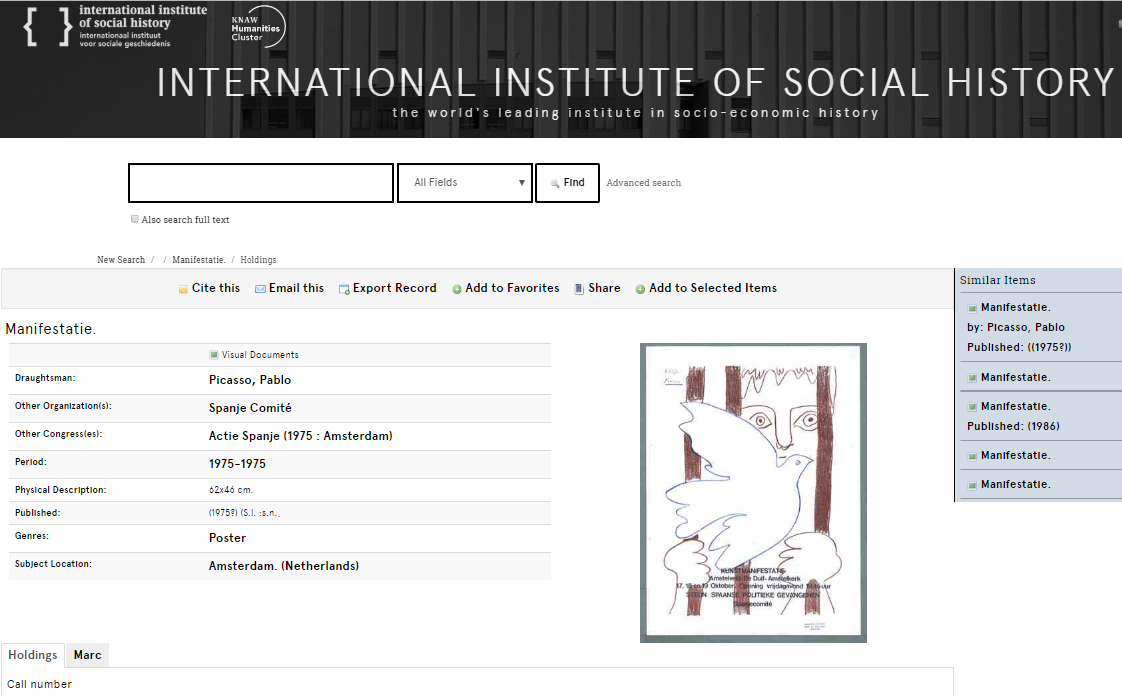 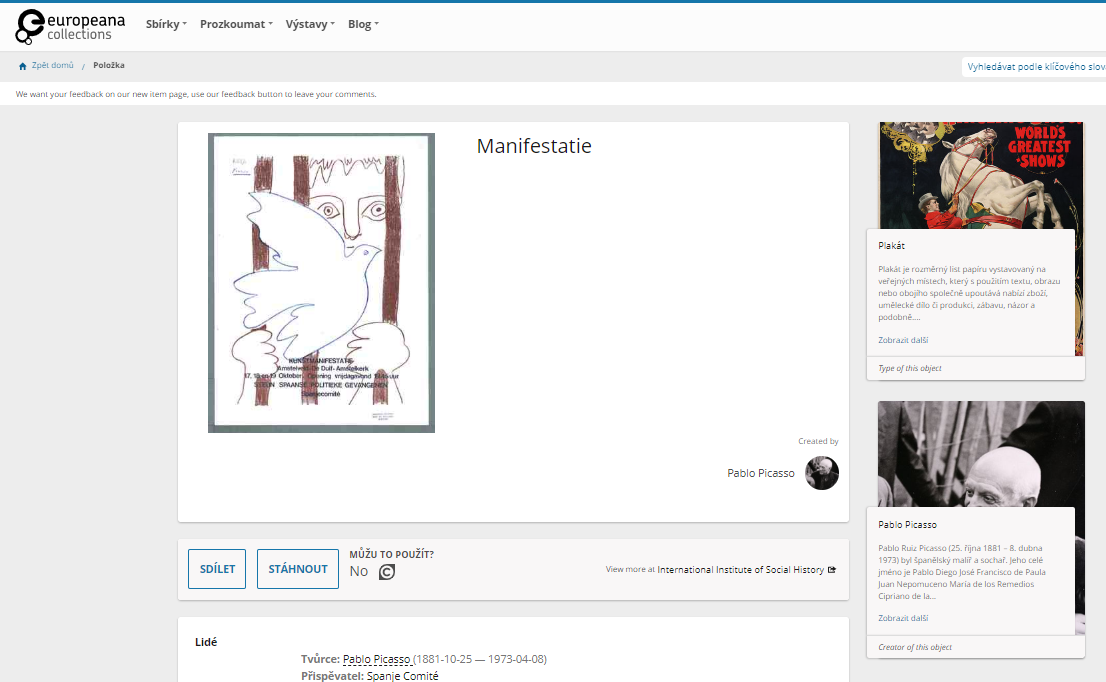 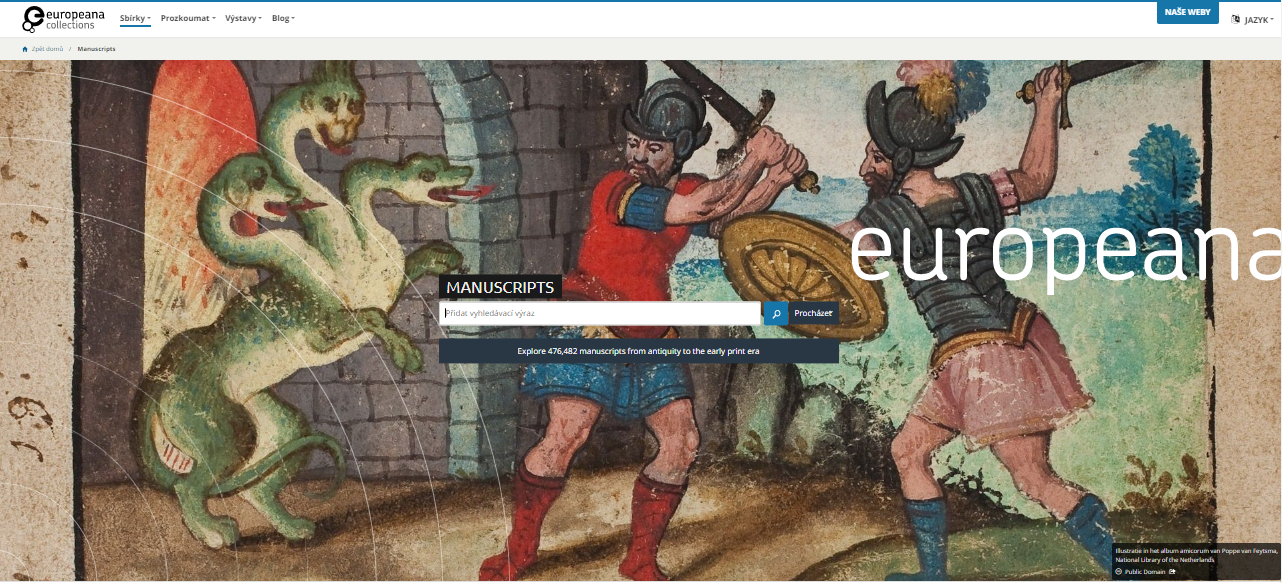 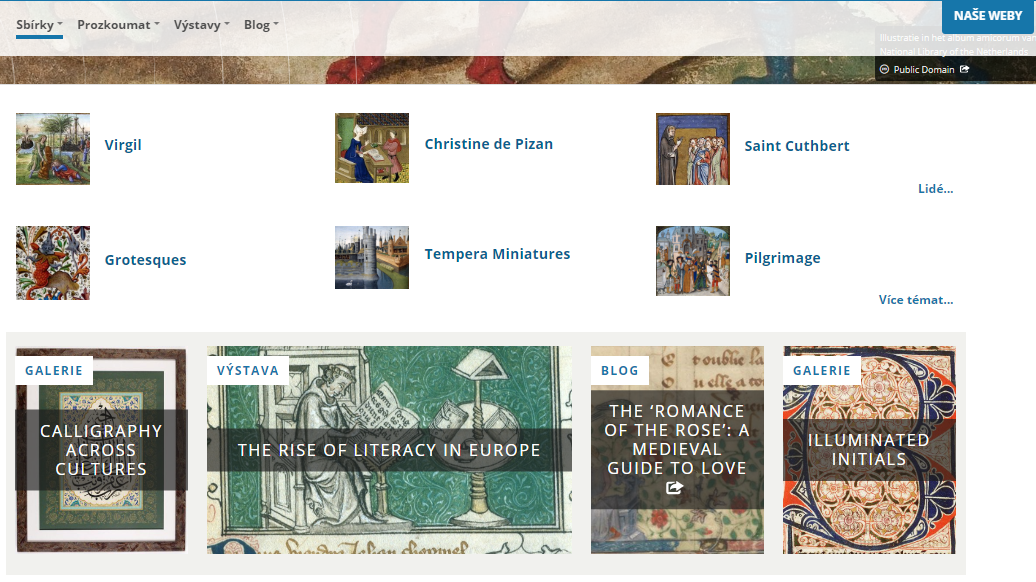 Sbírka Rise of Literacy in Europe v EUROPEANĚ 
https://www.europeana.eu/portal/en/exhibitions/rise-of-literacy-in-europe
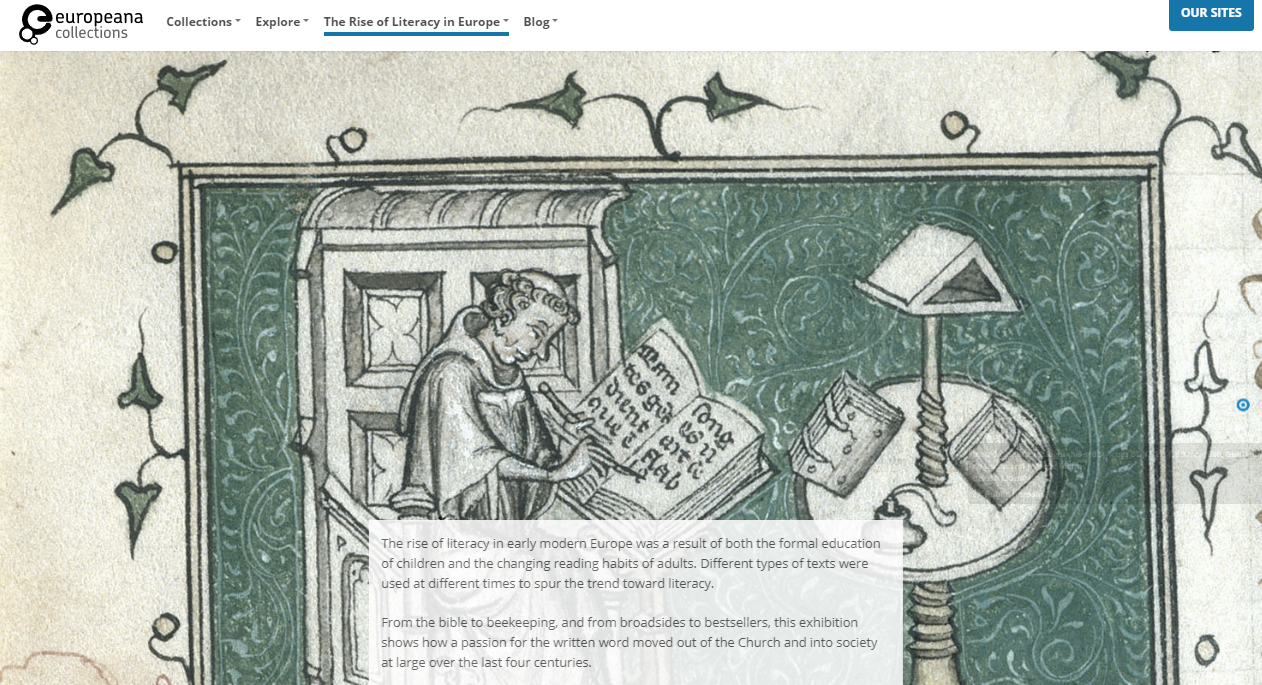 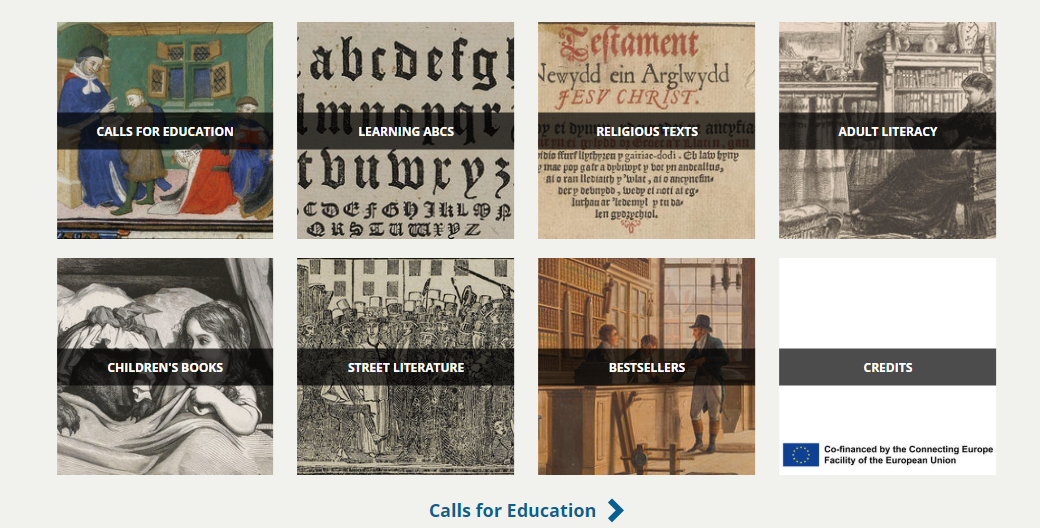 Children‘s Books v EUROPEANĚ
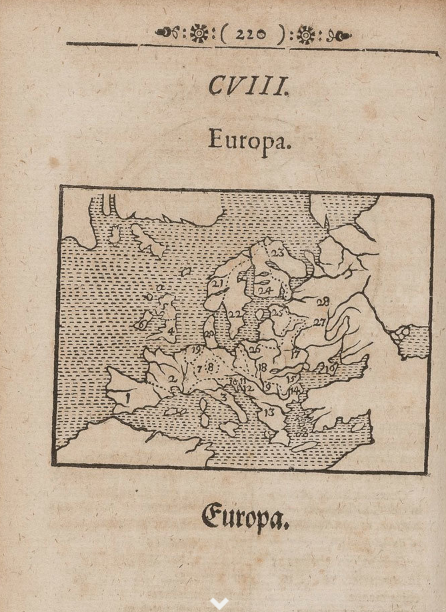 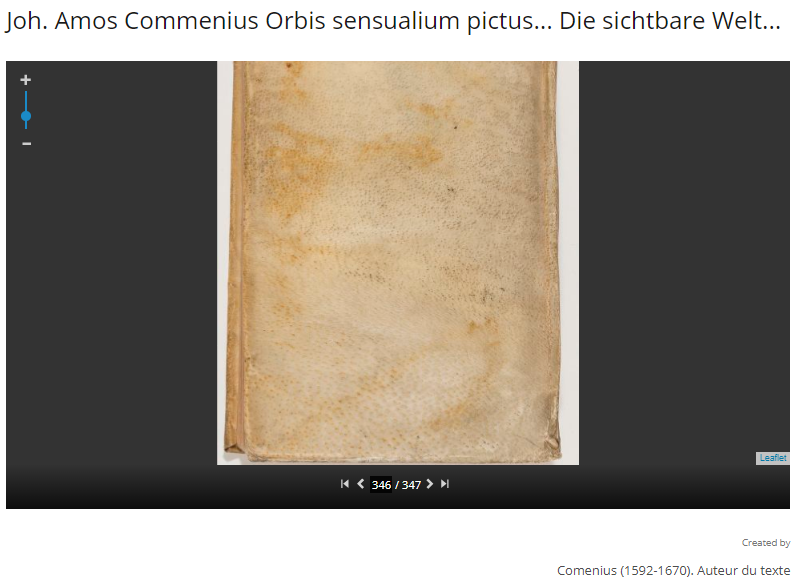 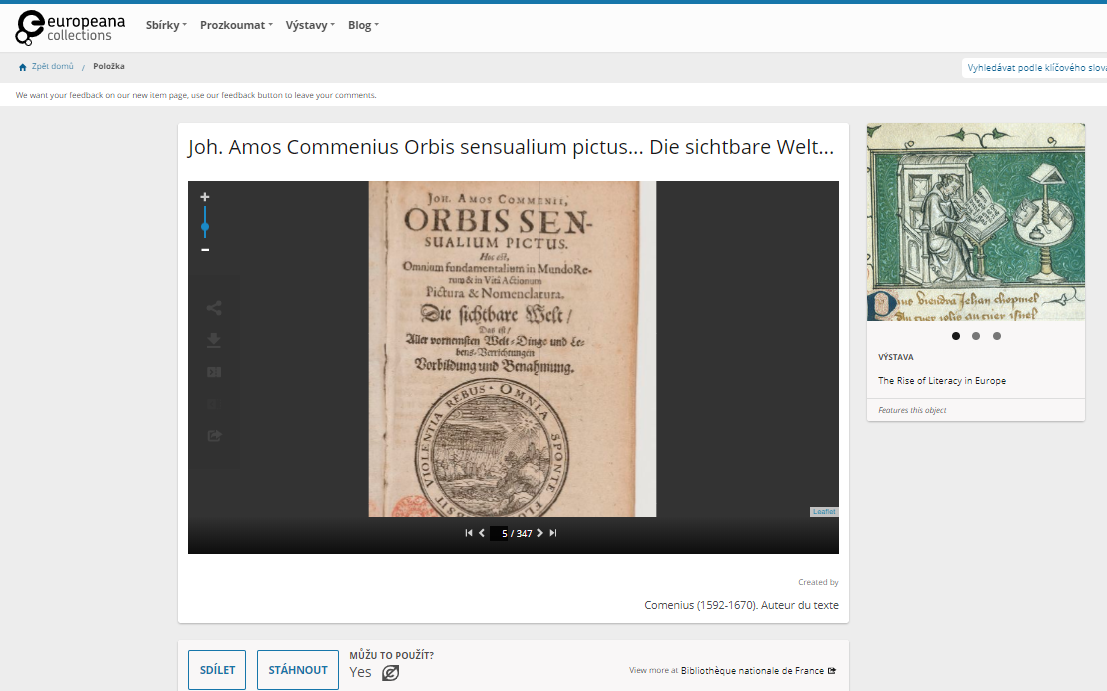 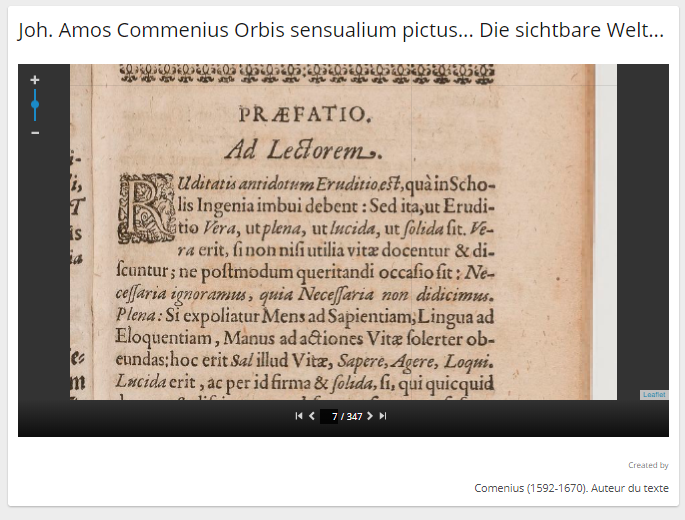 Originál spisu z r. 1658

Uloženo v Bibliothéqe nationale de France
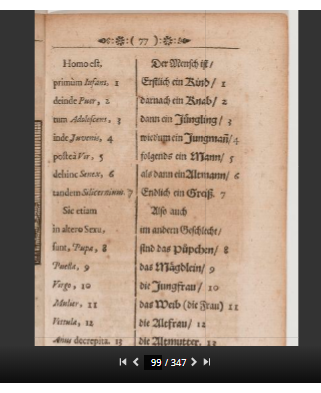 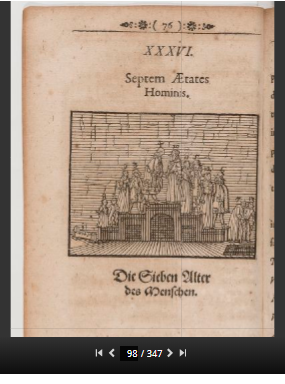 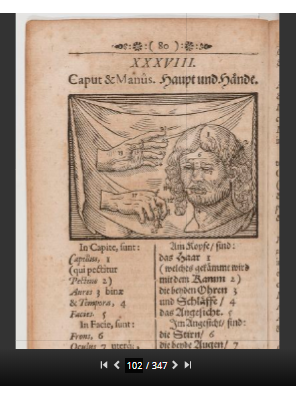 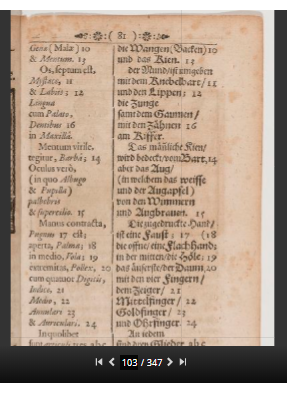 O ilustracích v dětských knihách 
v EUROPEANĚ
Přestože nebyly ilustrovány všechny dětské knihy, obrázky se staly významnou součástí dětských knih. 

První knihou s obrázky byl spis Orbis sensualium pictus, učebnice českého učence Jana Amose Komenského, vydaná v roce 1658 v latině a němčině a později přeložená do mnoha evropských jazyků. 
Obrázky v této knize doprovázely úvod do přírodních věd, náboženství a sociálních témat. 

V dlouhodobém horizontu se obrázky v dětských knihách staly neoddělitelnými od textu.
Ilustrace v dětských knihách v EUROPEANĚ
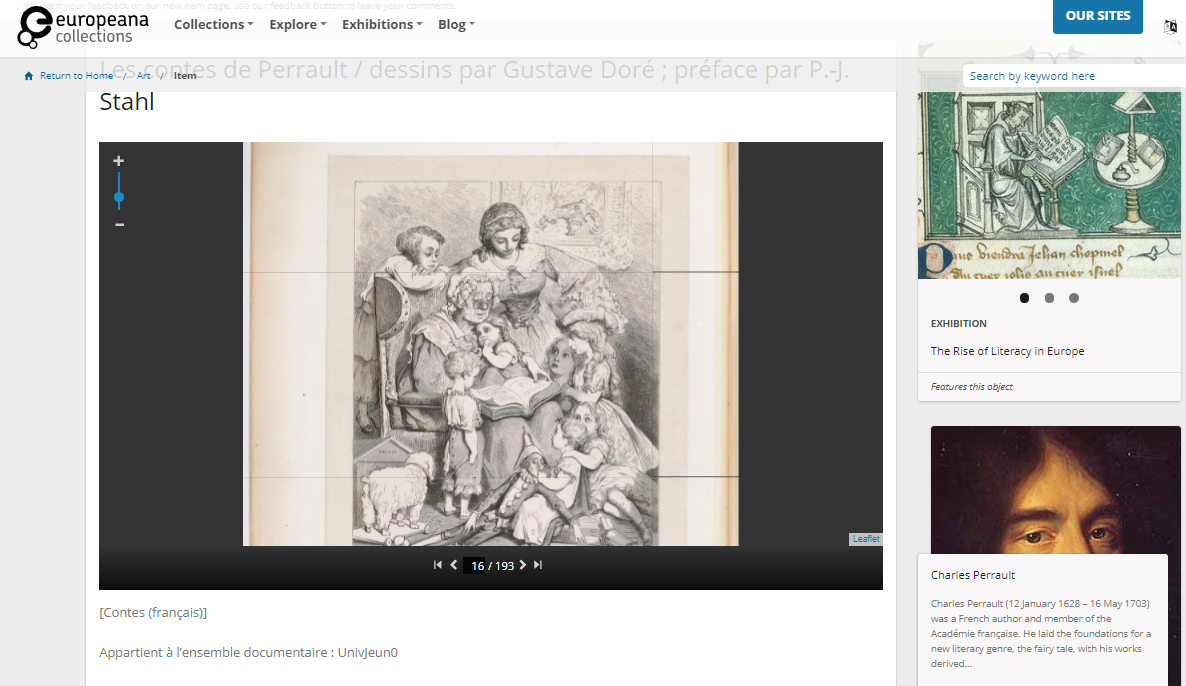 Charles Perrault
Francouzský spisovatel a vysoký úředník na dvoře Ludvíka IX.
Jeden z prvních spisovatelů a vydavatelů pohádek
Jeho pohádky vyšly poprvé 1697
Vycházely z ústních příběhů vyprávěných dětem, oblíbeny i mezi dospělými

V EUROPEANĚ francouzské vydání pohádek z roku 1862
Význam ilustrací slavného umělce Gustava Dorého (fr. rytce a ilustrátora)
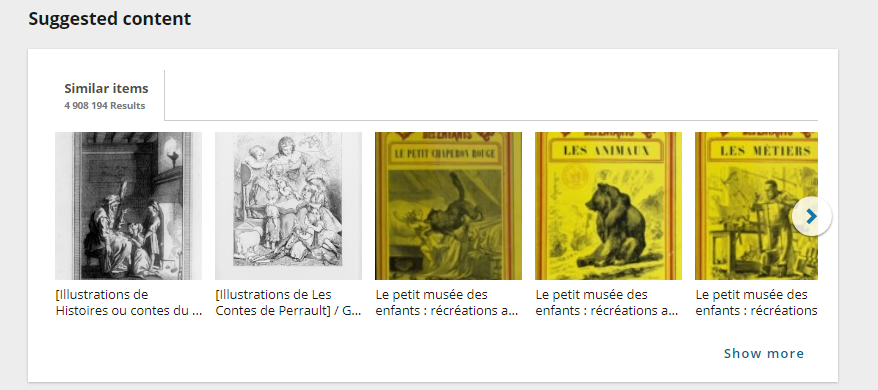 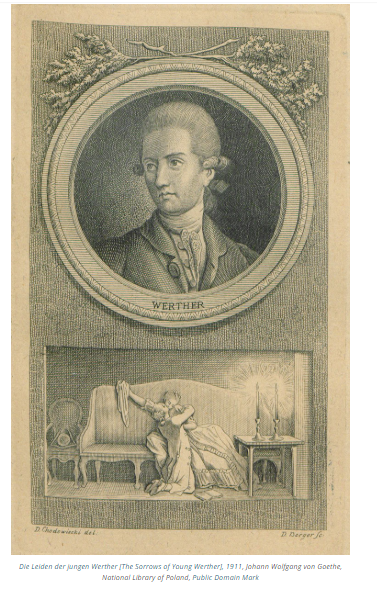 O fenoménu bestseler v EUROPEANĚ
V 18. století se vkus čtenářů naklonil ke světské čtení. 
Die Leiden des jungen Werther od Johanna Wolfganga von Goethe byla vydána v roce 1774 a vzbudila velký populární zájem mladých dospělých čtenářů. Byl to román v dopisech zkoumajících tragický milostný příběh vášnivého umělce Werthera, který si nakonec vzal svůj vlastní život. Román si získal skandální pověst, protože podle populární legendy se po vydání knihy zdálo, že míra sebevražd stoupá. Taková reputace však pouze přispěla k popularitě románu. Dopad knihy na německou čtenářskou veřejnost byl popsán jako „revoluce ve čtení“.
https://www.europeana.eu/portal/en/exhibitions/rise-of-literacy-in-europe/bestsellers#ve-anchor-intro_16420-js
Historiana
https://historiana.eu/#/
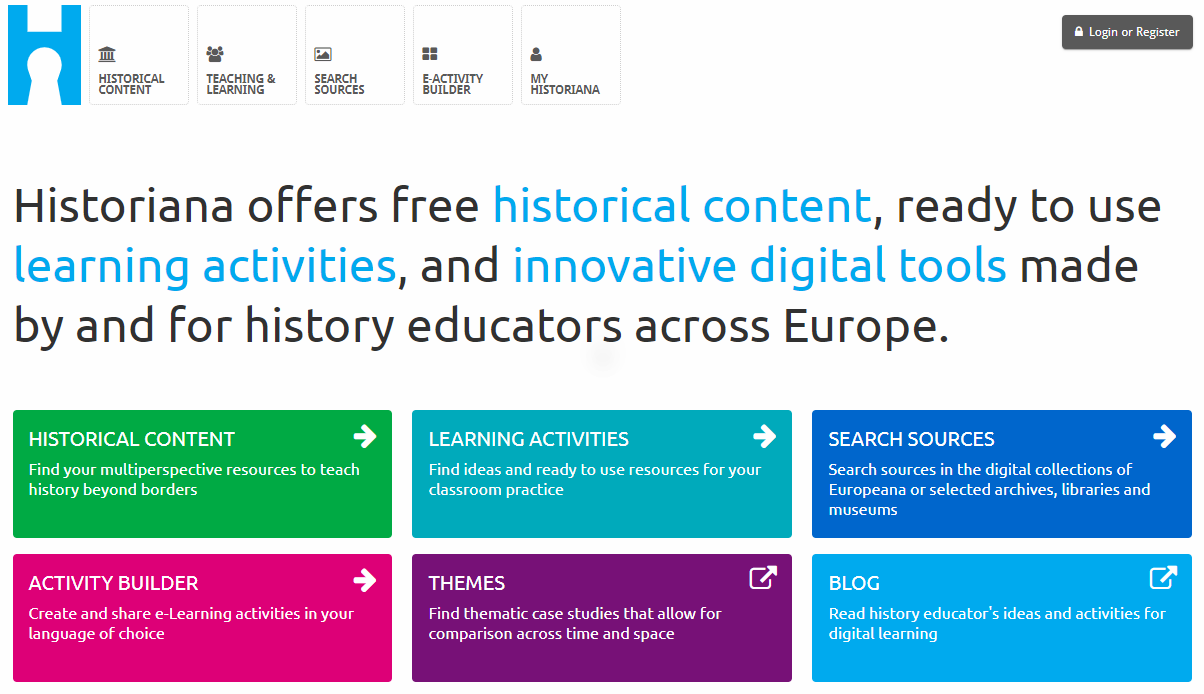 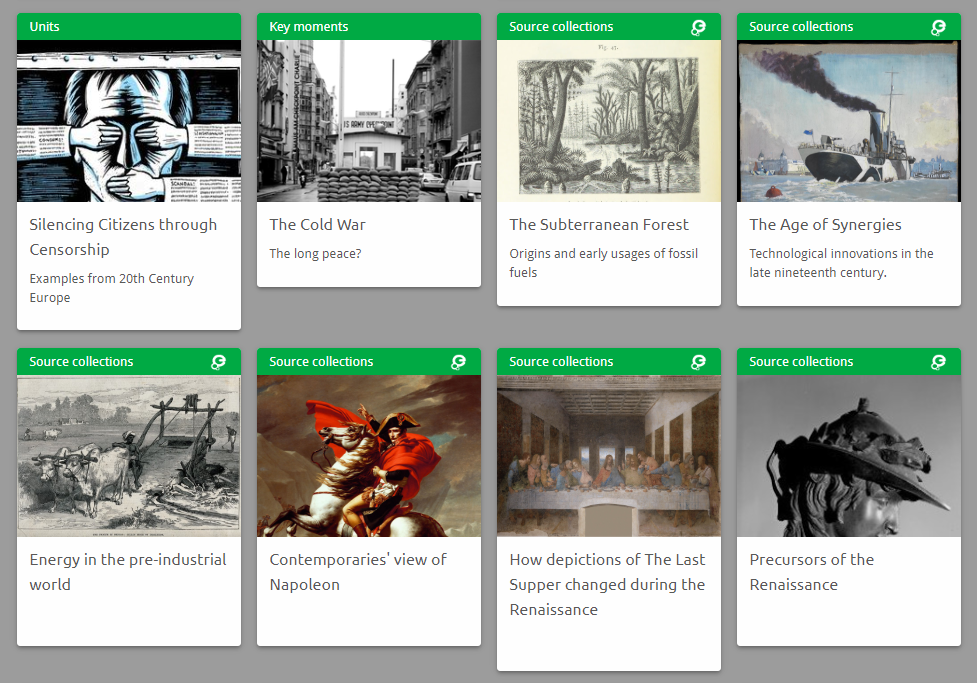 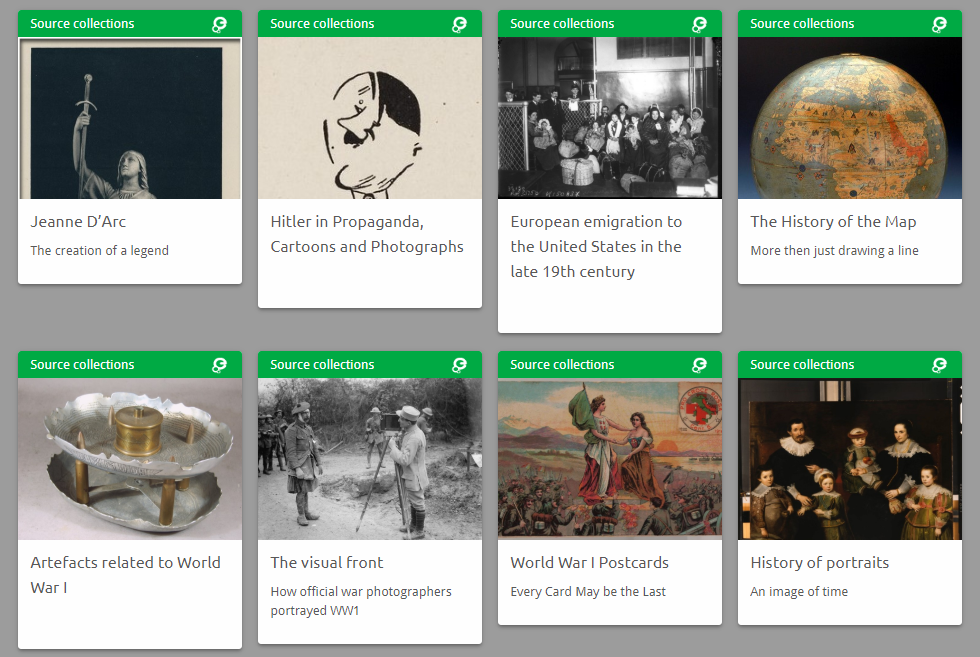 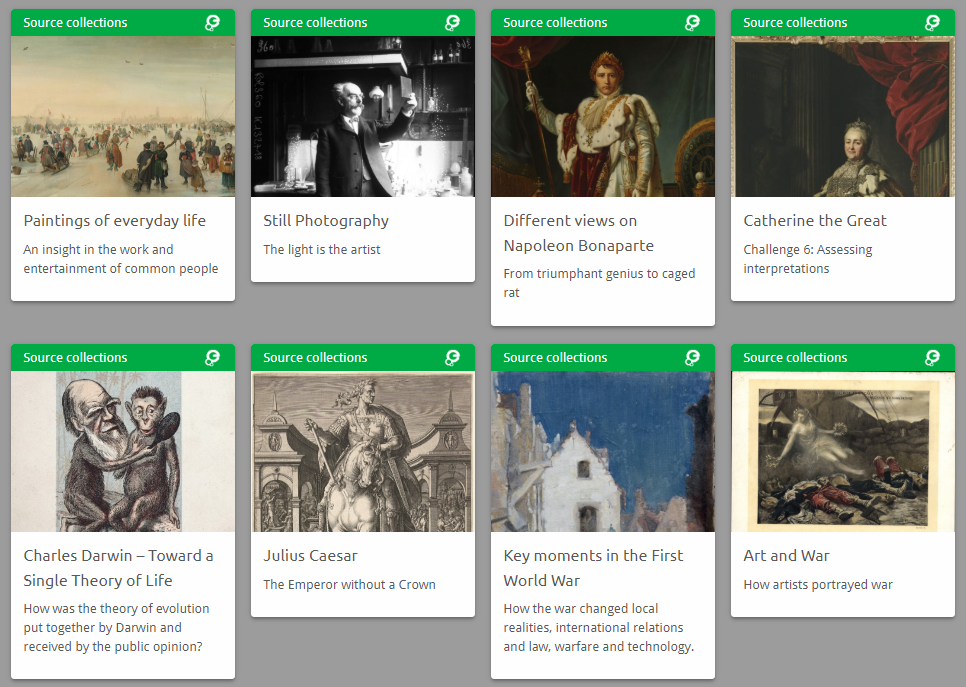 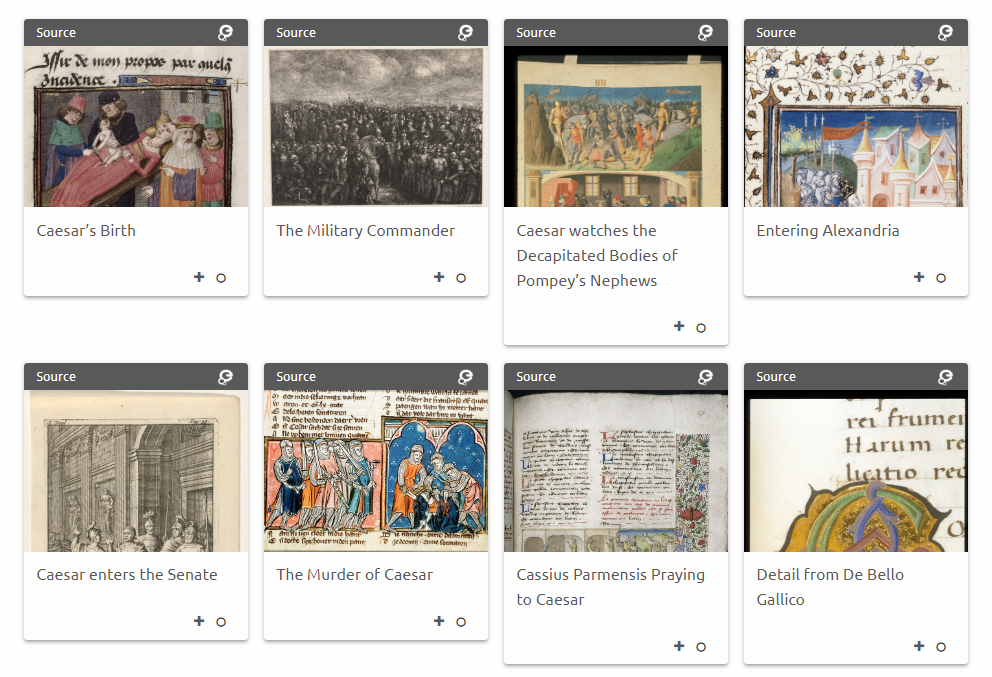 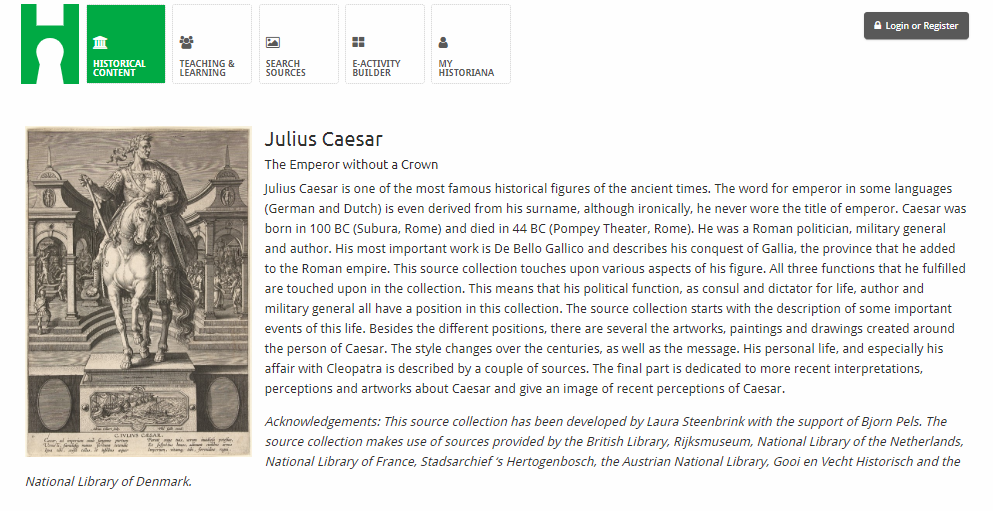 Výukové aktivity
https://historiana.eu/#/teaching-learning
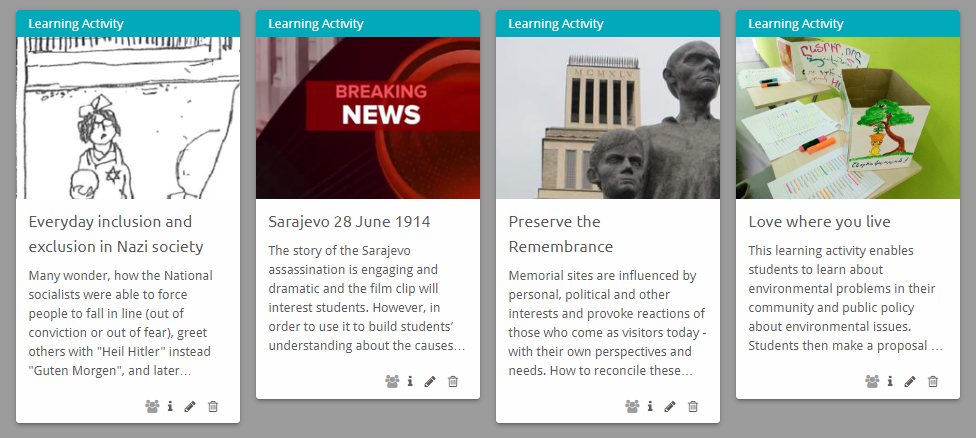 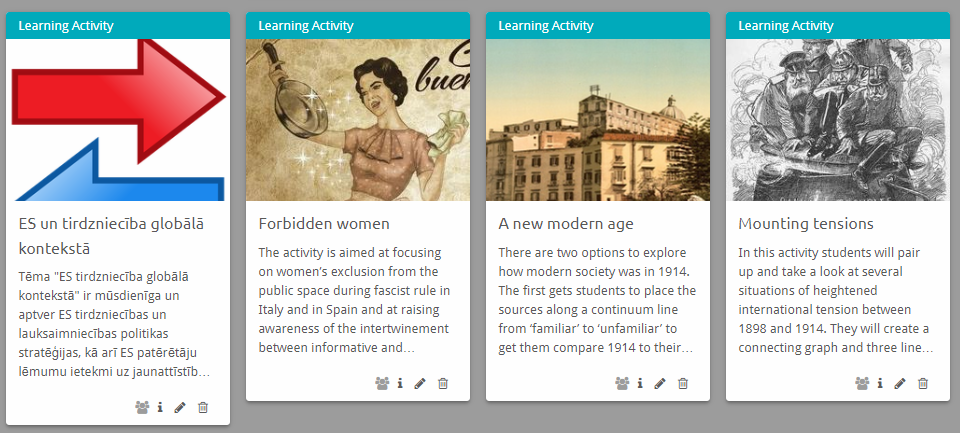 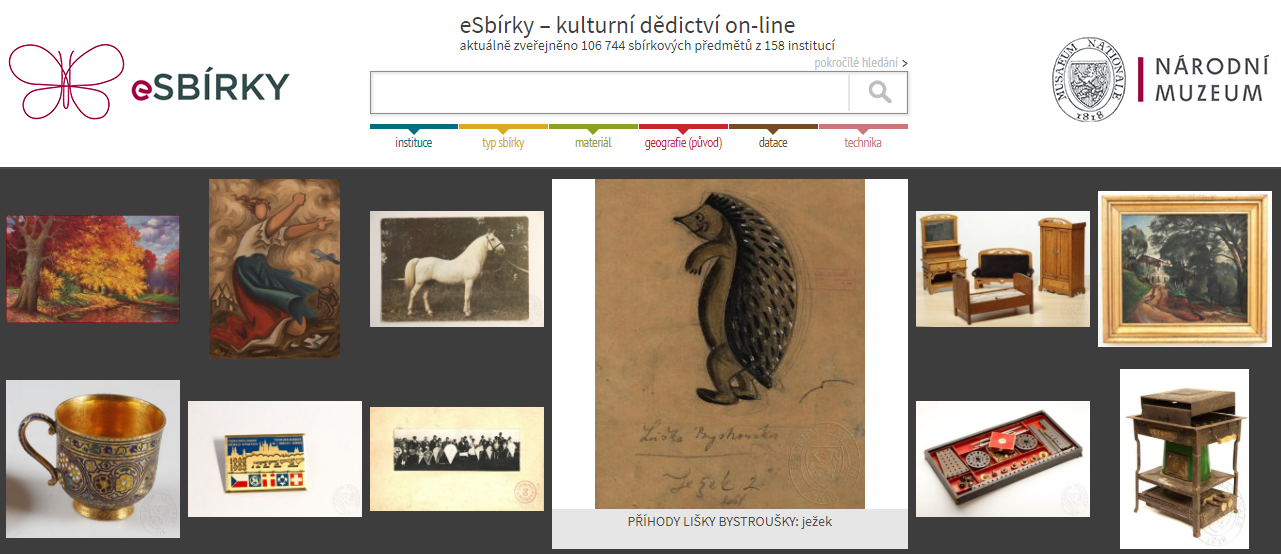 Český internetový portál (2010)  online dostupných 
 digitalizovaných muzejních sbírek

přístupný bez finančního a lokálního omezení
předměty, fotografie a zvukové nahrávky skrze vyhledávací systém
Iniciativa Národního muzea za účelem shromažďování a prezentace digitalizovaných muzejních sbírek
Výběr ze sbírek 158 českých muzejních institucí
Na portálu přes 106 tisíc sbírkových předmětů
stěžejní pro obsah eSbírek také spolupráce s kurátory výstav
propagace muzejních výstav.
Cíl eSbírek: dostat se do podvědomí vědců a veřejnosti, nabídnout obsah v takové formě, která je svému oboru adekvátní

Úkol: oslovovat další, nové kulturní instituce a nabízet jim na eSbírkách prostor pro prezentaci jejich digitalizovaného obsahu

Zásadní úloha: poskytování získaných dat portálu Europeana, který shromažďuje data z muzeí z celé Evropy a nabízí kulturní bohatství v evropském měřítku
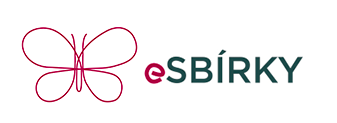 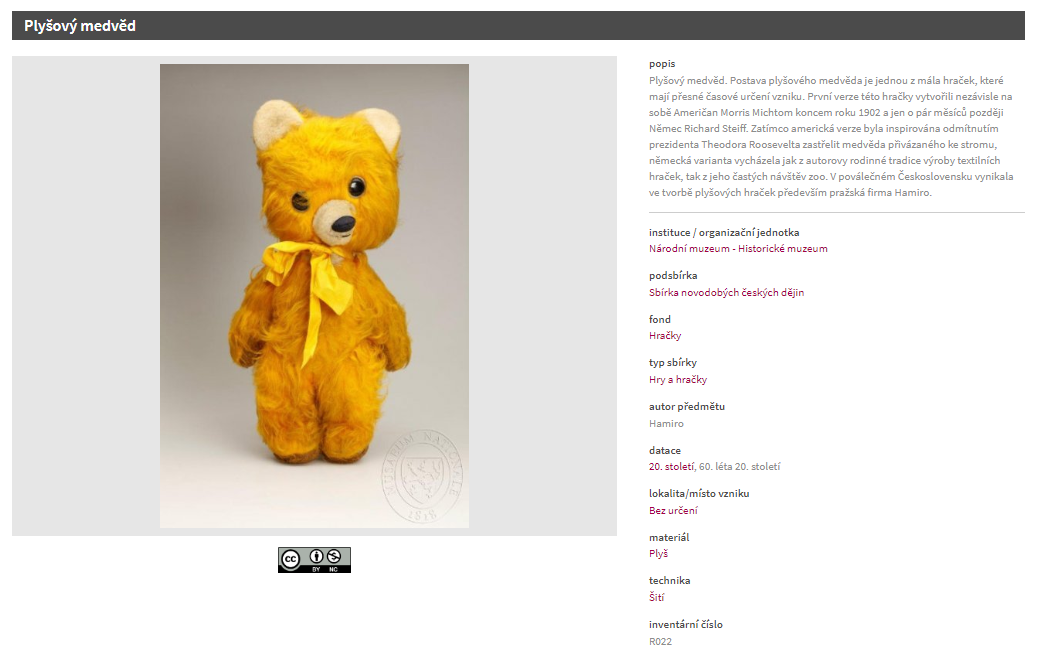 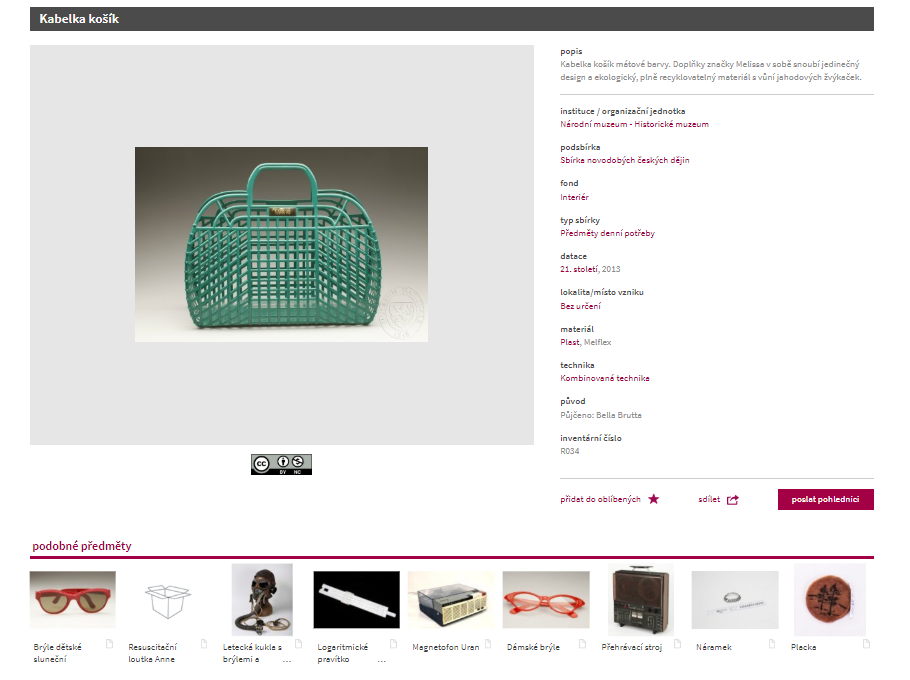 MUZEA ve 21. století 
Smartify
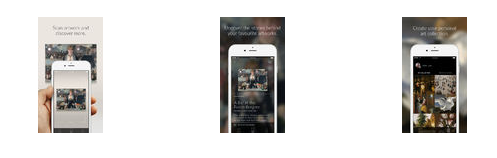 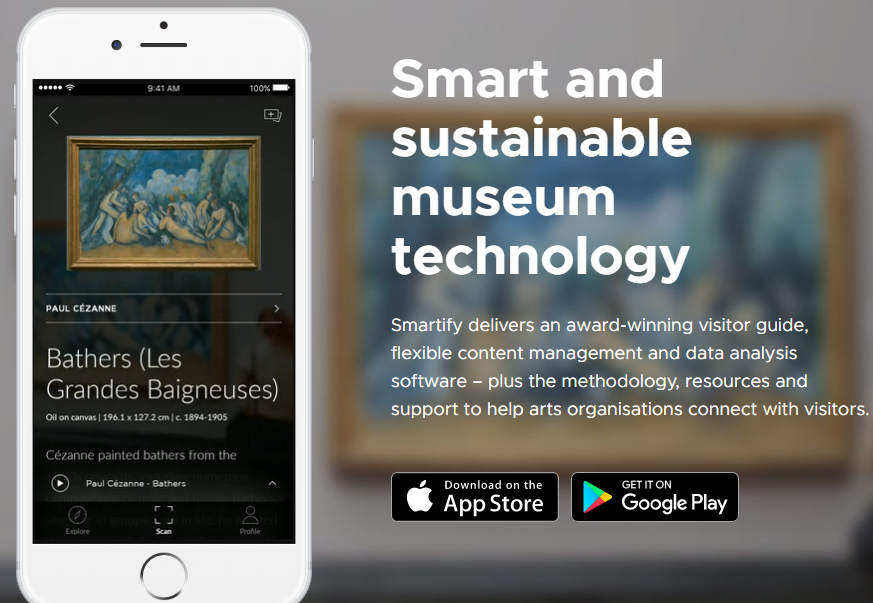 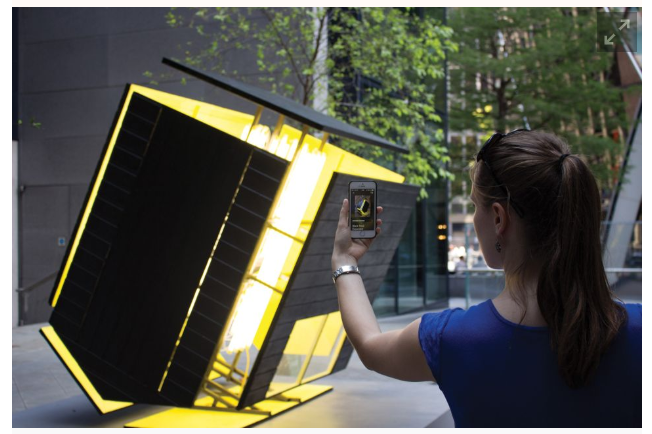 Van Gogh a interaktivní 3D
dílo Almond Blossom v životní velikosti v Amsterdamu
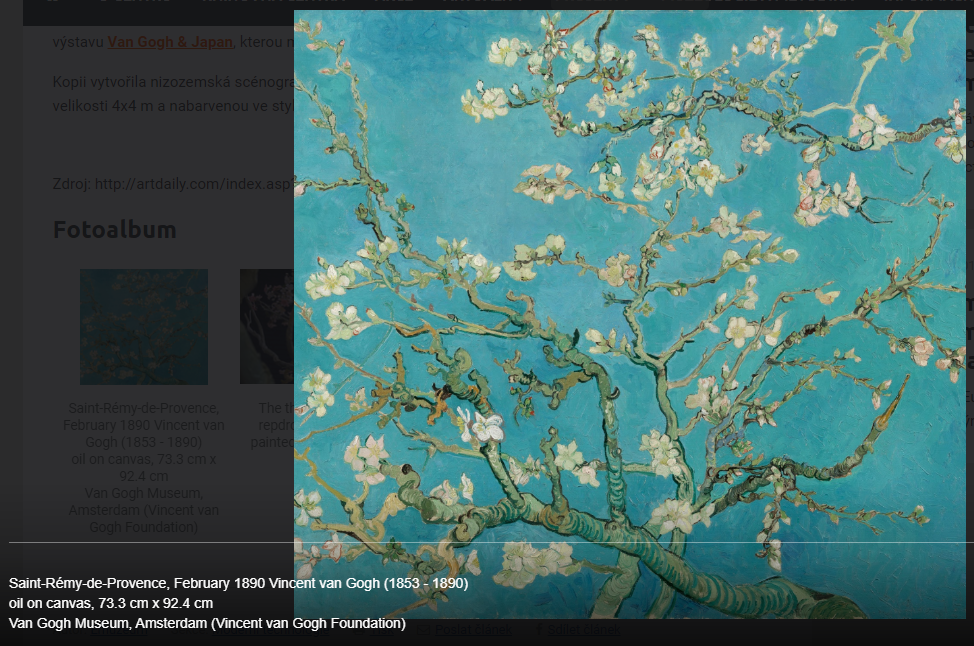 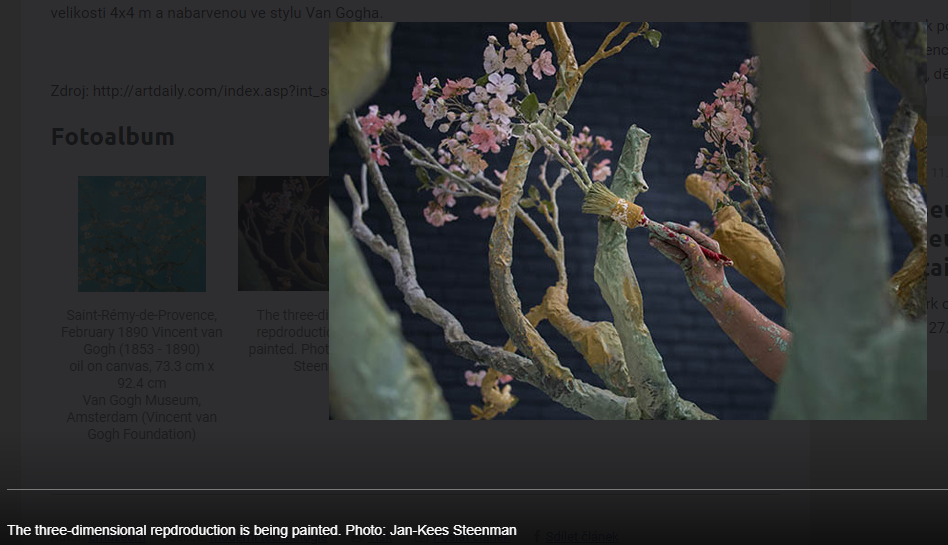 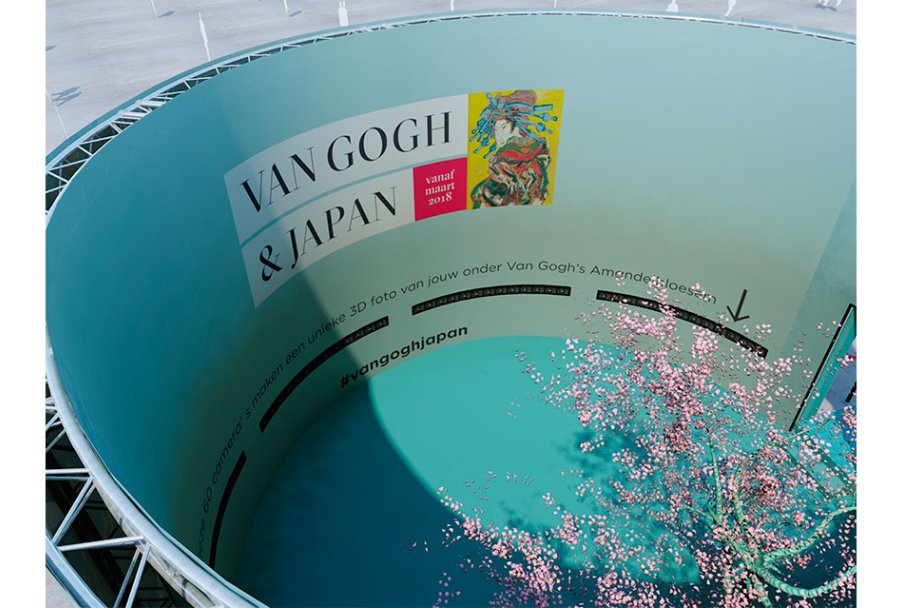 20. století – navštivte virtuálně, NM ČR
http://www.dvacatestoleti.eu/navstivte-virtualne/
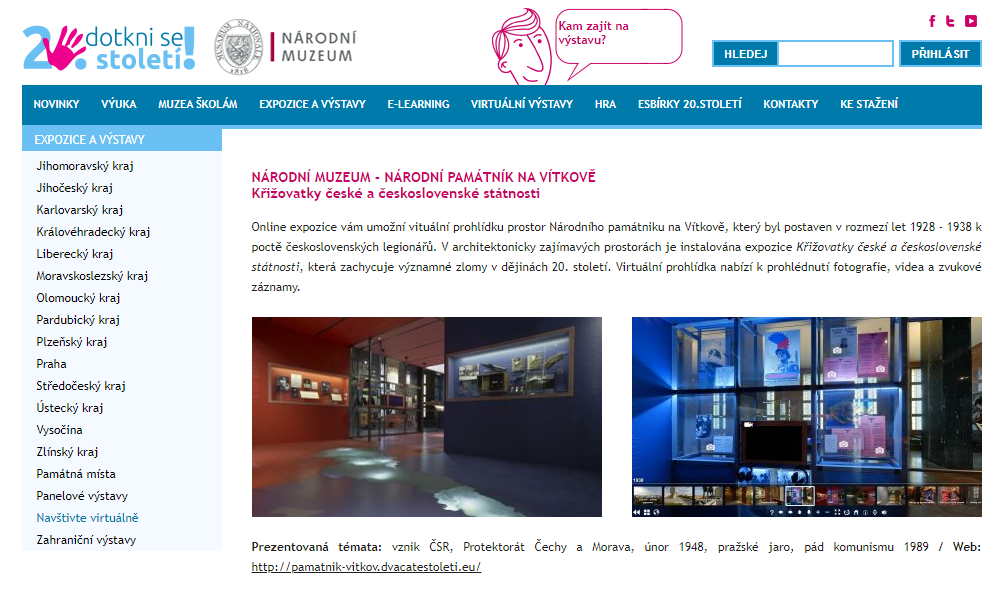 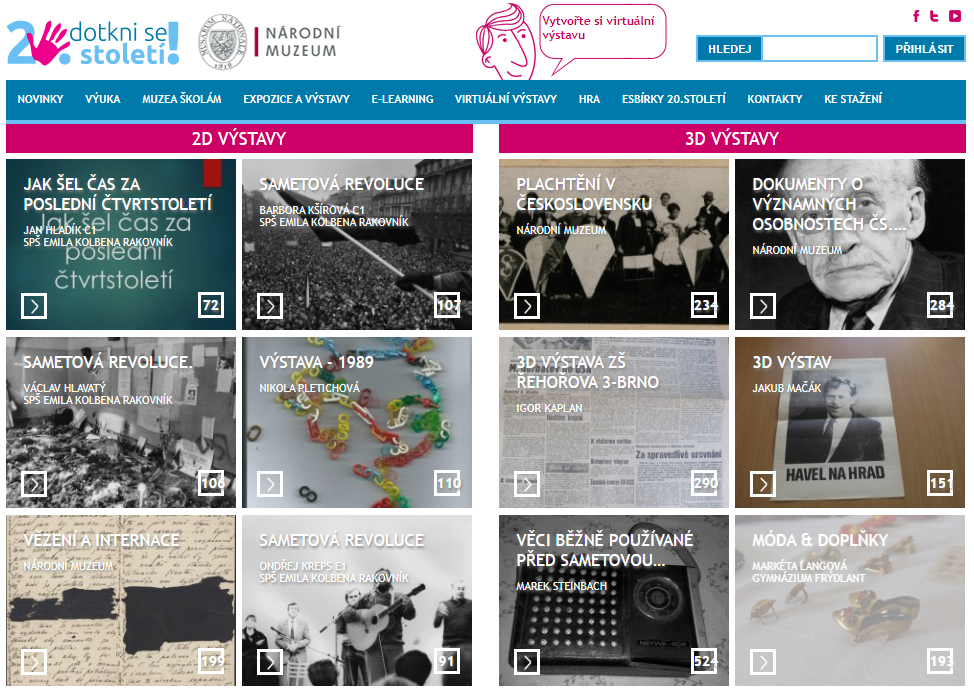 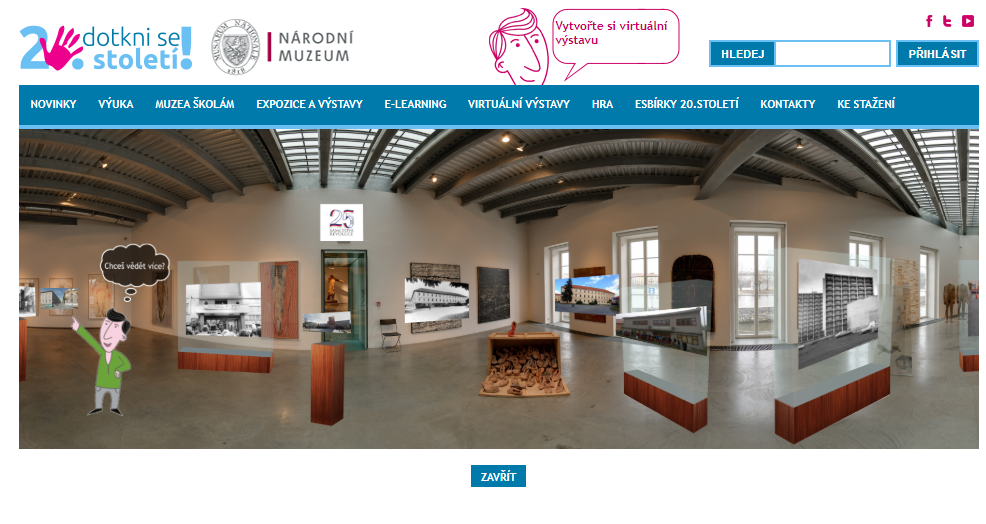 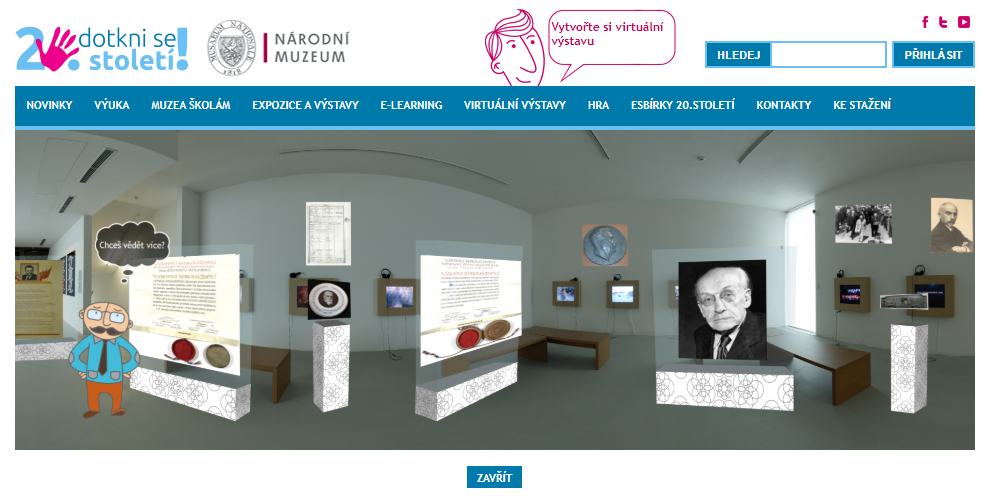 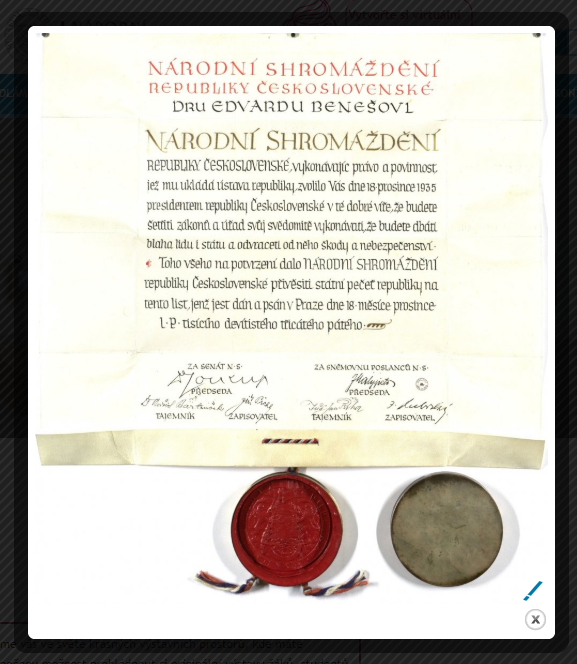 Gulag online http://www.gulag.online/
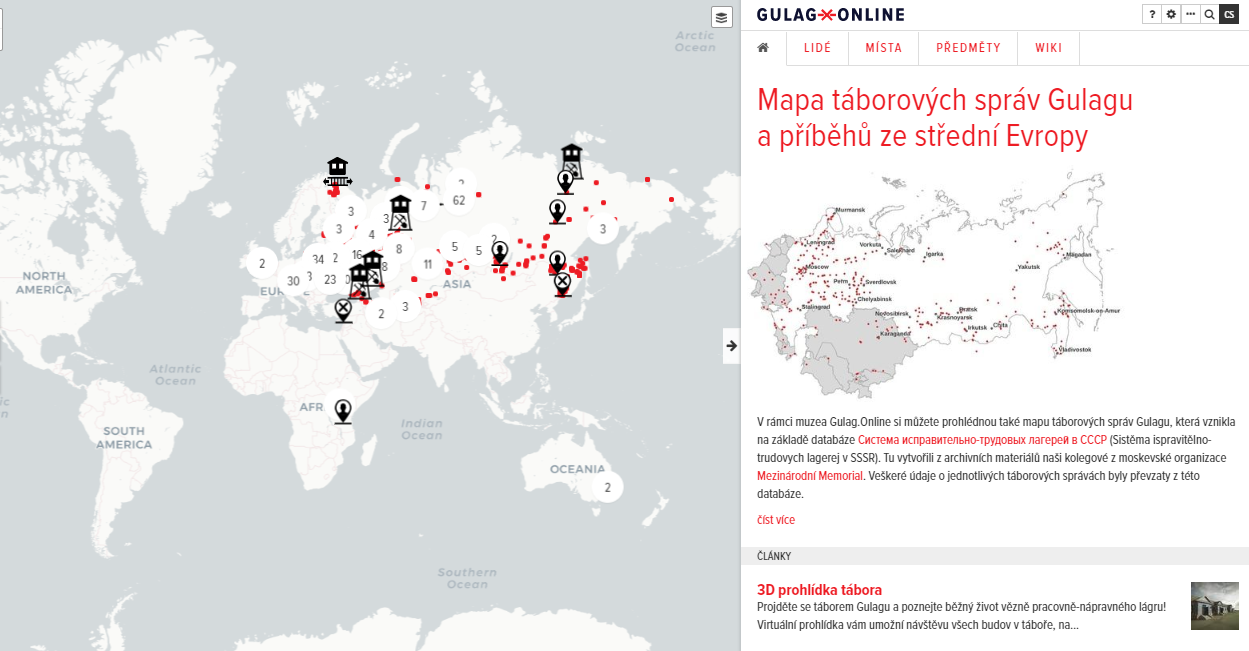 Digitální sbírky hudby
Petrucciho knihovna / https://imslp.org/wiki/Main_Page
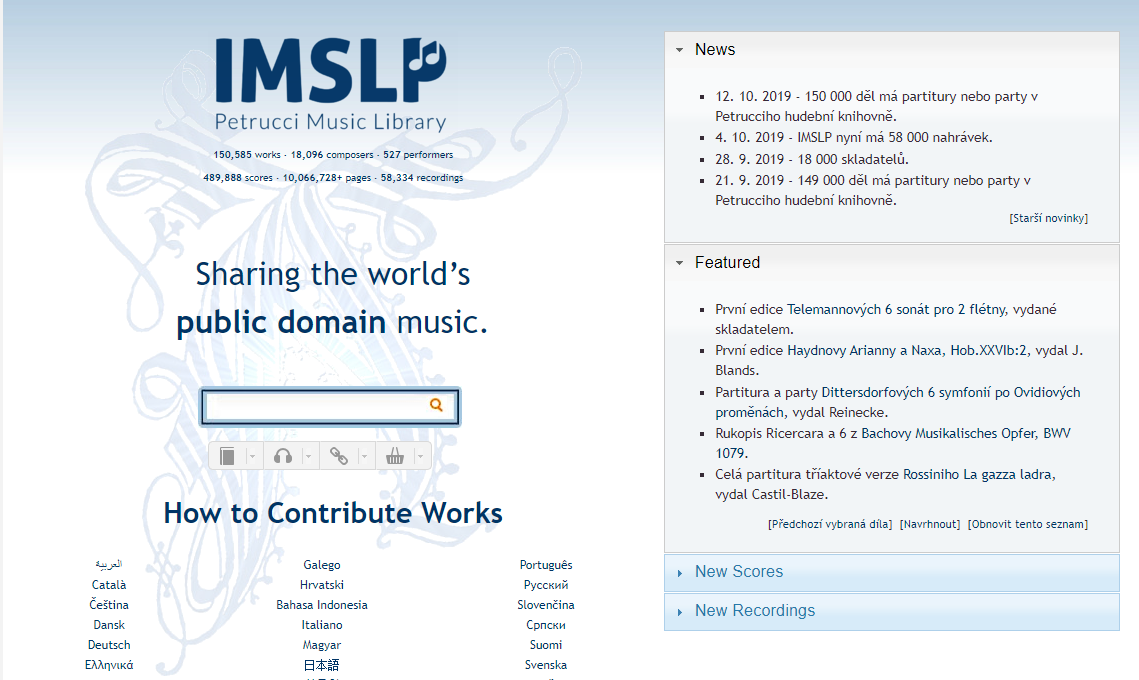 150,764 děl

490,295 partitur

58,353 nahrávek

18,113 skladatelů

527 interpretů
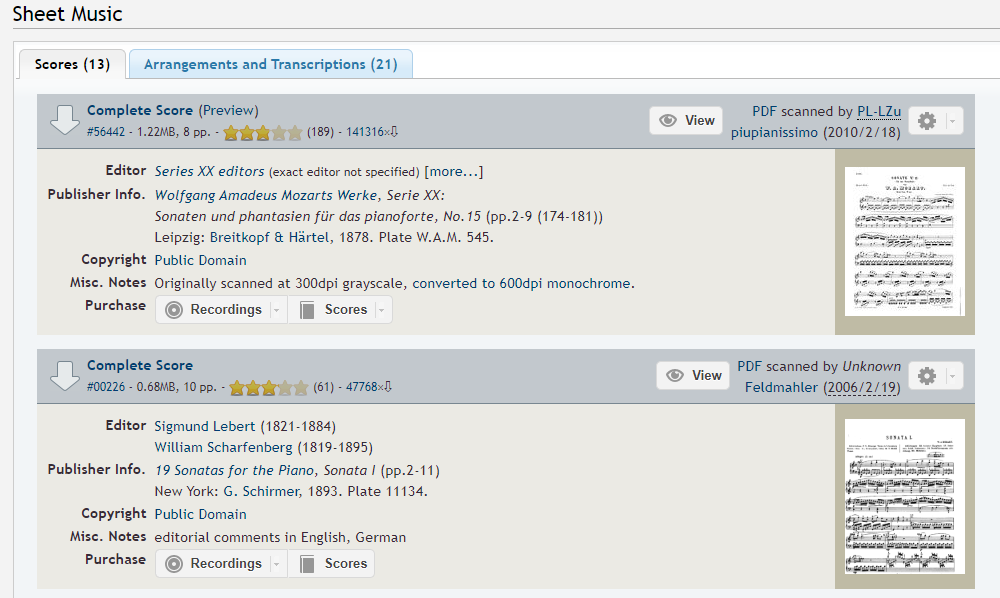 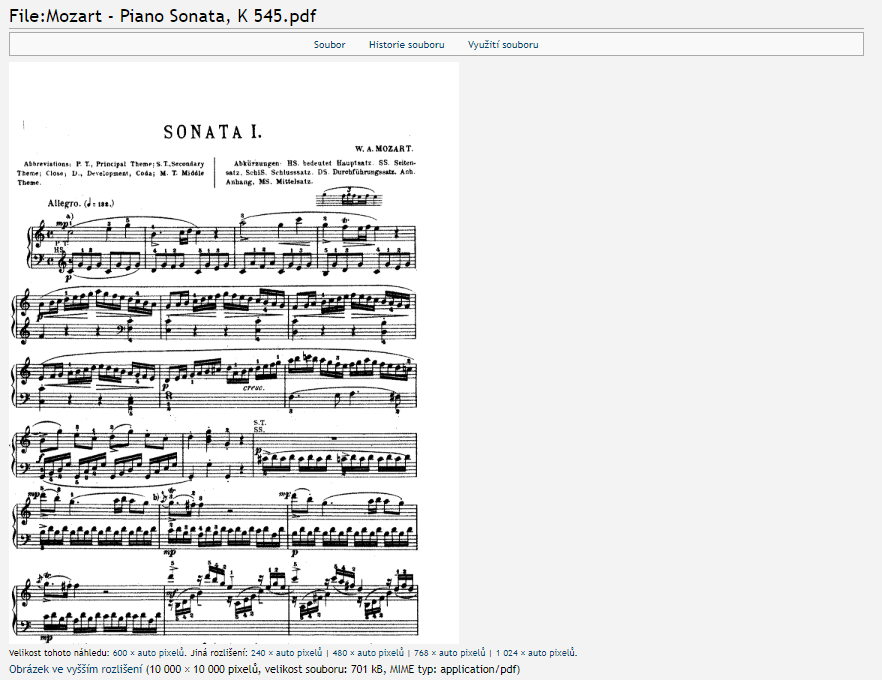 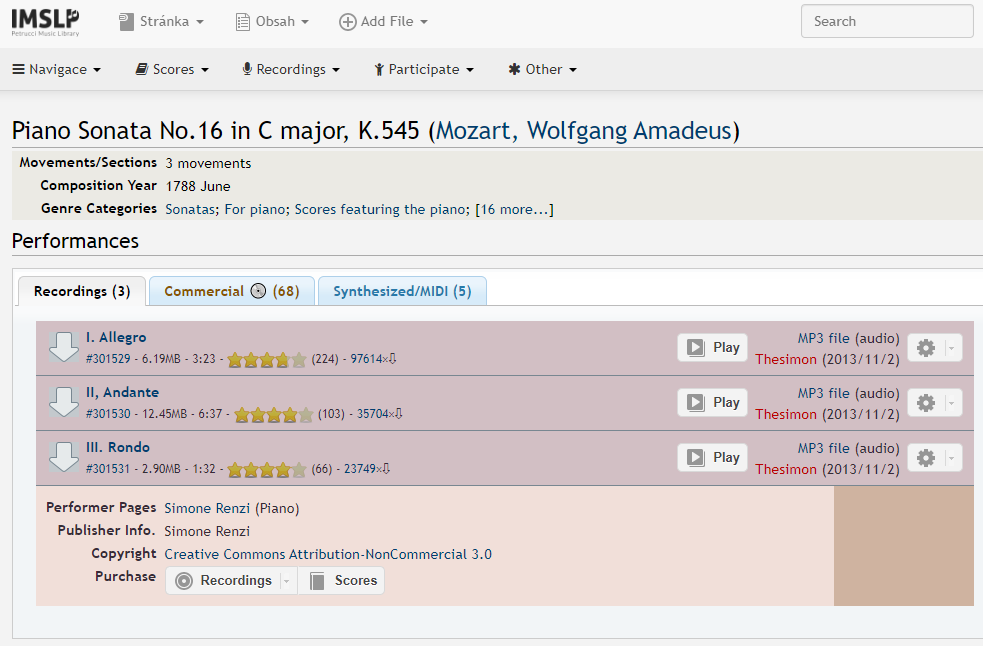 Cože, Antonín Dvořák jako nová mediální hvězda?!
Jedinečný futuristický opus 
Autor: AIVA / Antonín Dvořák
Název: From the Future World op. 71

z nedokončené klavírní skici, uložené v Českém muzeu hudby
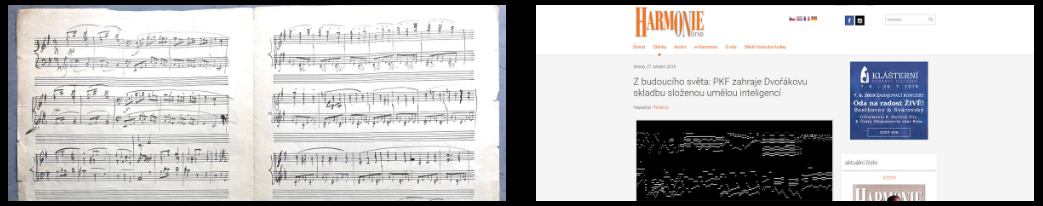 https://www.fromthefutureworld.cz/?utm_id=81633&utm_medium=display&utm_source=info&utm_campaign=symfonie_a_dvoraka~dvorak_umela_inteligence~052019-052019&utm_content=pr_clanek_135&utm_term=obecny (také slidy následující)
Systém umělé inteligence (AI) 
pro komponování hudby od firmy AIVA Technologies


Nastudoval si jeho dílo a z rozepsaného fragmentu vznikla nová skladba o třech větách pojmenovaná AIVA / Antonín Dvořák: From the Future World op. 71. 
Světová premiéra 15. 11. – Rudolfinum v Praze, Dvořákova síň


Volba na systém AIVA - „Systému AIVA byl jako jediné umělé inteligenci na světě přiznán statut ‚autor‘, a to francouzským kolektivním správcem Sacem. Druhým důvodem byl fakt, že AIVA je od počátku trénována (tj. učí se) na dílech klasické hudby,“ 
(Richard Stiebitz, kreativní ředitel agentury Wunderman Thompson)
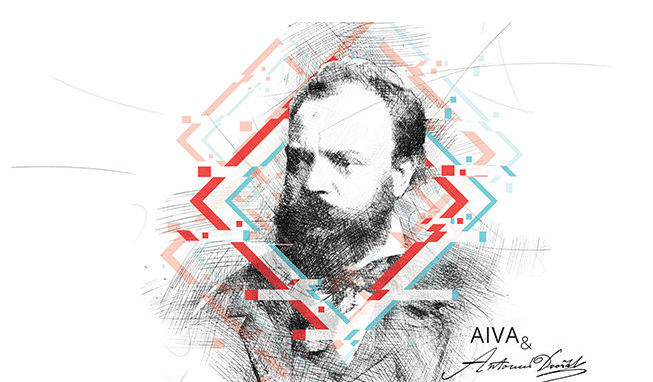 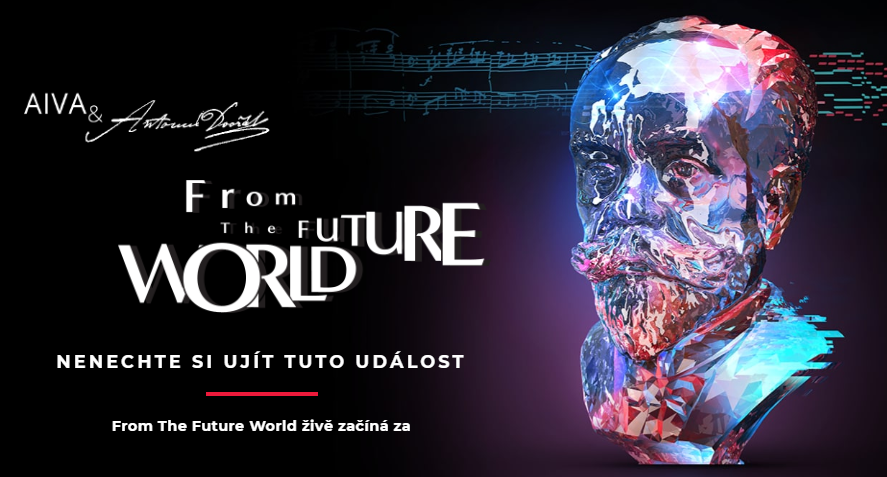 Jak systém pracuje a jak skladba vznikla?
Systém neuronových sítí pracuje s komplexním hudebním modelem, v němž je provázaná melodie, rytmus a tempo s hudebními a emočními vzorci. Nejde jen o notový zápis, ale o širší hudební souvislosti.

a) Umělá inteligence provedla analýzu 30 000 skladeb autorů od baroka až po 20. století.
b) Poté provedena analýza 115 opusů Antonína Dvořáka
c) Vytvořeny vzorce a dle nich dokomponována Dvořákova nedokončená skica
d) Výsledek: třídílná kompozice / v 1. větě AI dokomponovala fragment / ve 2. a 3. větě nabídla vlastní vizi toho, jak by mohly tyto části být komponovány samotným A. Dvořákem
Tento fascinující projekt mne donutil k úvahám o mysteriu lidské kreativity, o naší odpovědnosti pečovat o umění a o nevyhnutelnosti rozvíjet umělou inteligenci s rozvahou.
						
						              (Emmanuel Villaume,
				                   šéfdirigent Pražské filharmonie)
Děkuji vám za pozornost.

			pmazacov@phil.muni.cz